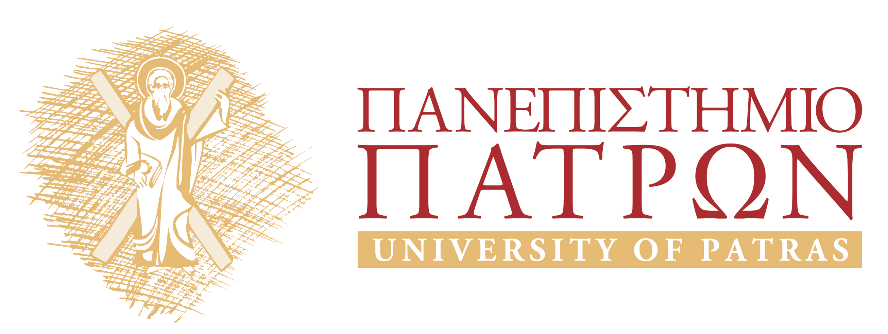 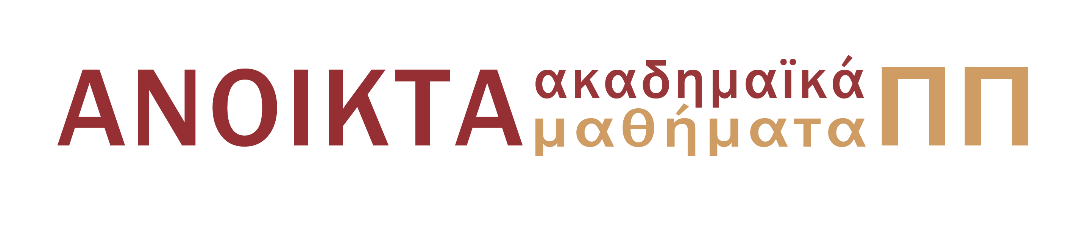 Εισαγωγή στις εικαστικές τέχνες
Ενότητα 14: Leonardo da Vinci 
Μάρτιν Κρέεμπ
Σχολή  Ανθρωπιστικών και Κοινωνικών Σπουδών
Τμήμα Θεατρικών Σπουδών
Σκοποί  ενότητας
Γνωριμία των φοιτητών με την ποικίλες εκφάνσεις της τέχνης του Leonardo da Vinci (1452 – 1519).
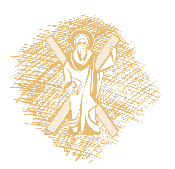 Περιεχόμενα ενότητας
Παρουσίαση του έργου του Leonardo da Vinci (1452 – 1519).
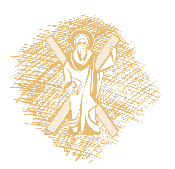 Leonardo da Vinci (1452 – 1519)
Λόγιος, εφευρέτης, μηχανικός, ζωγράφος. Μαθήτευε κοντά στον Andrea del Verocchio στη Φλωρεντία.
Γεννημένος στο χωριό Vinci έξω από την Φλωρεντία, εργαζόταν τόσο στη Φλωρεντία όσο και στη Ρώμη και, στο τέλος της ζωής του, στη Γαλλία.
Gombrich 291-303.
Leonardo da Vinci Πρώτα έργα
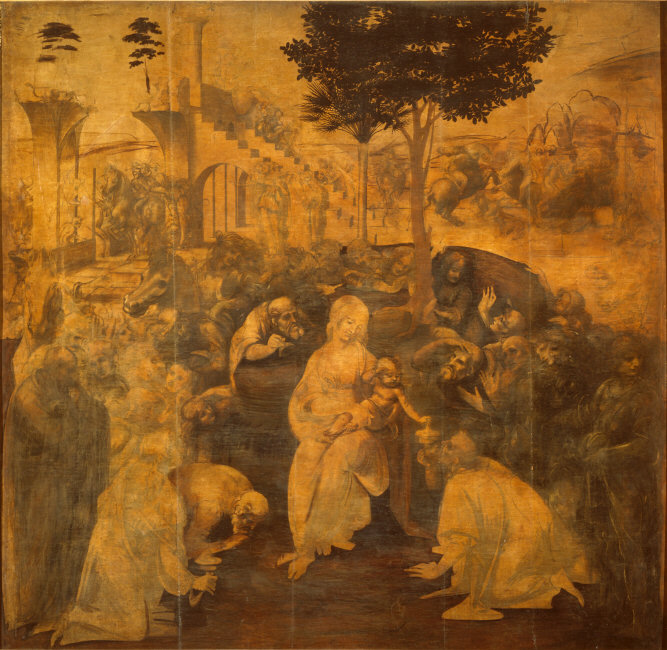 Leonardo da Vinci, Η προσκύνηση των Τριών Μάγων, λάδι σε ξύλο, 2.43×2.46 m, περίπου 1481 (Φλωρεντία, Galleria degli Uffizi)
Leonardo da Vinci Πορτρέτα
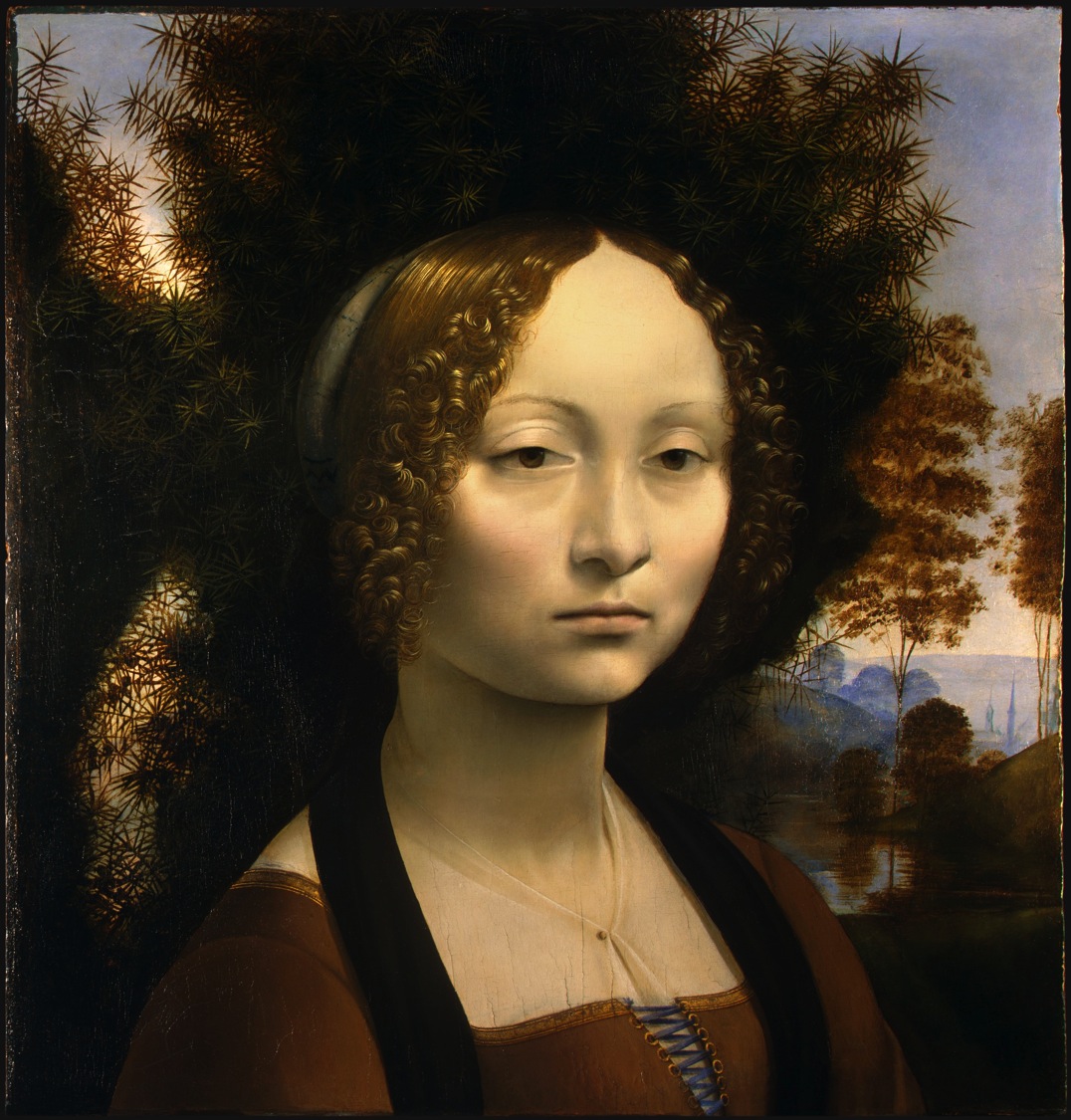 Leonardo da Vinci,
Ginevra de’ Benci (1457– π. 1520).
Κατ΄εντολή του Bernardo Bembo, 
μάλλον ανάμεσα στον Ιούλιο του 
1479 και τον Μάιο του 1480.
Λάδι και τέμπερα σε ξύλο,
38,8 x 36,7 εκ.
Washington, National Gallery of
Art, αρ. ευρ. 2326.
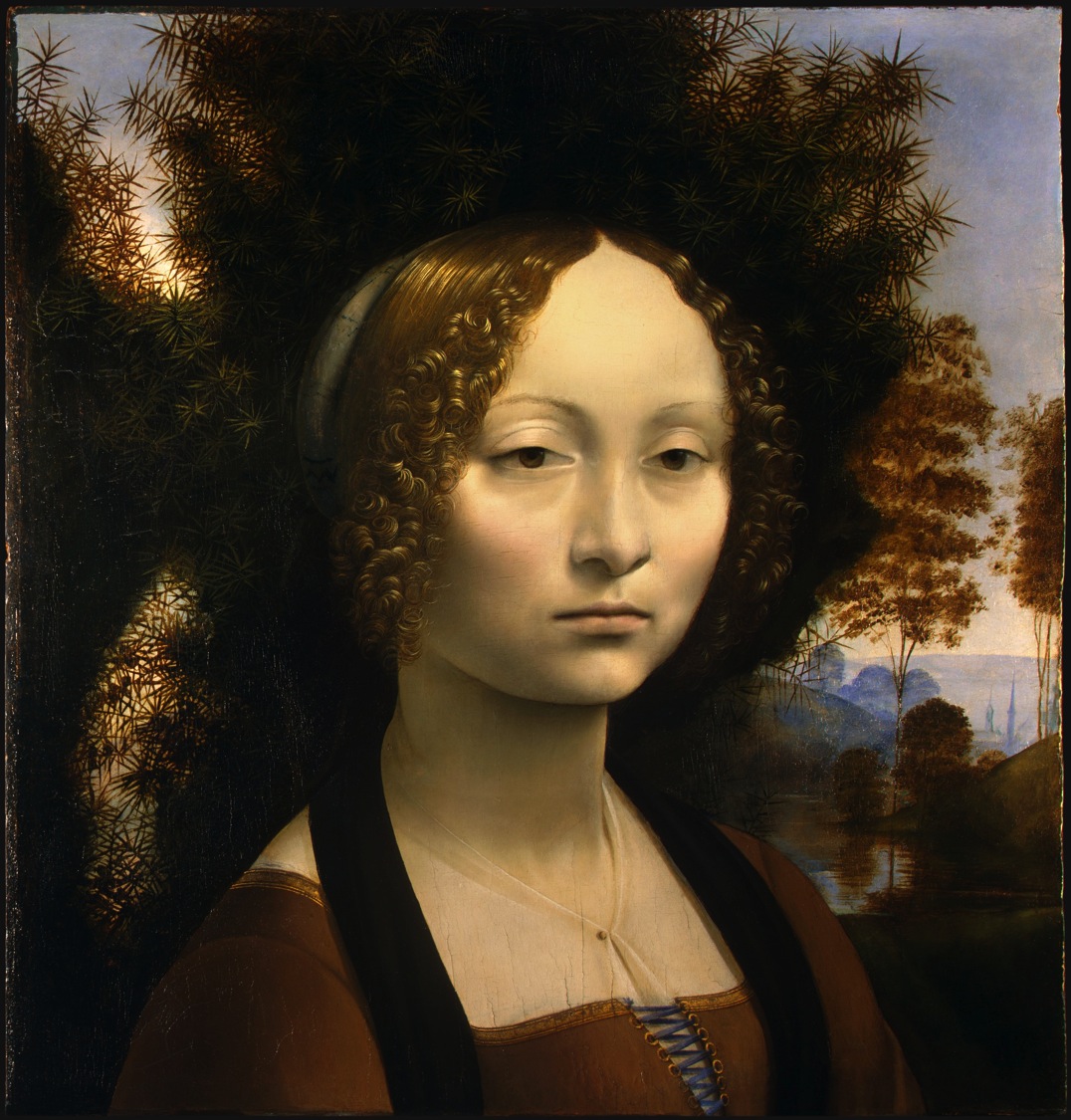 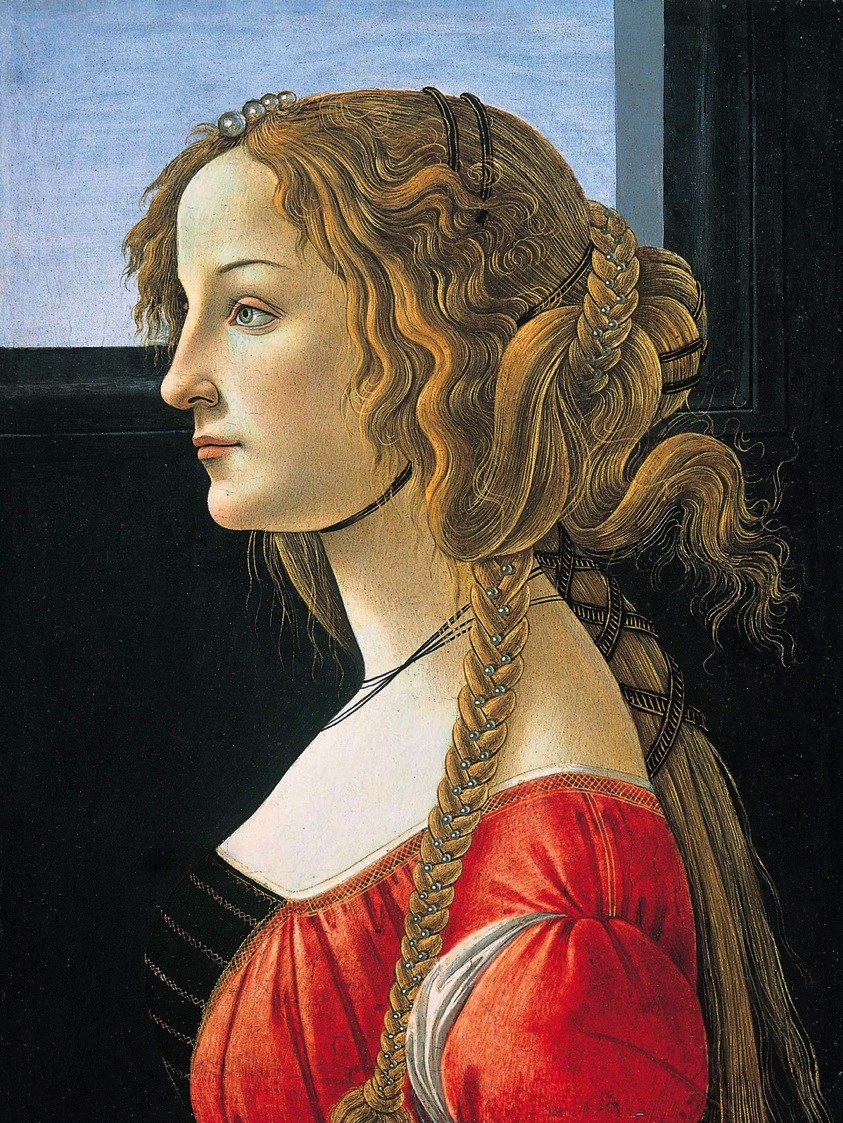 Sandro Botticelli, Πορτρέτο της Simonetta Vespucci, περ. 1476/80. 
Τέμπερα σε ξύλο.
Gemäldegalerie, Βερολίνο.
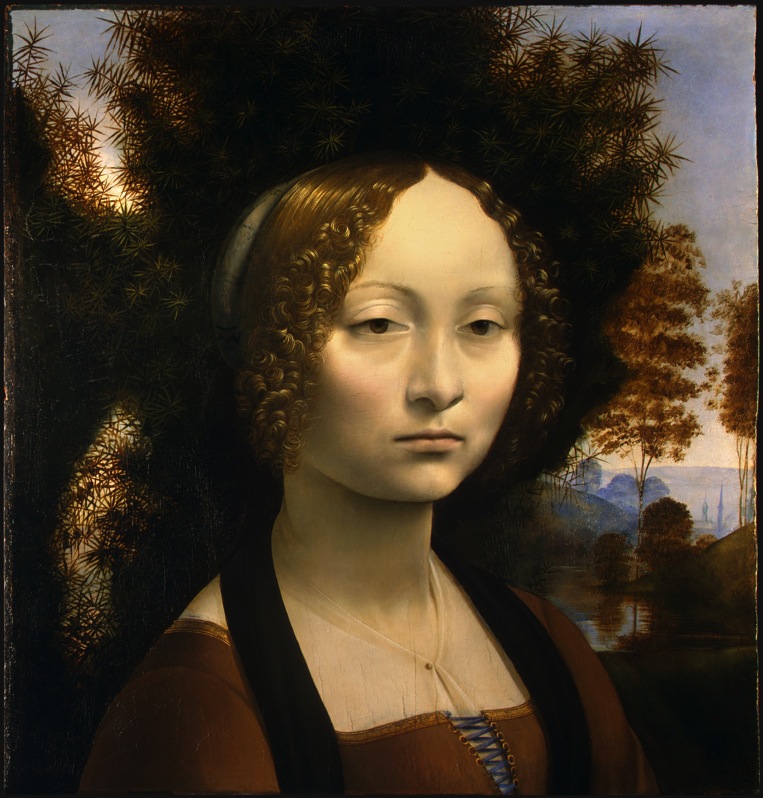 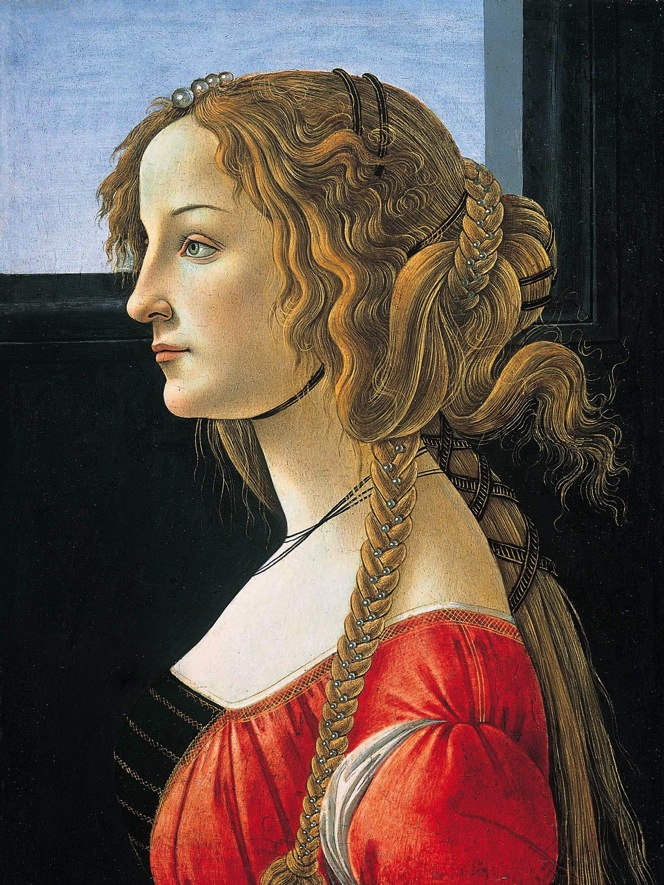 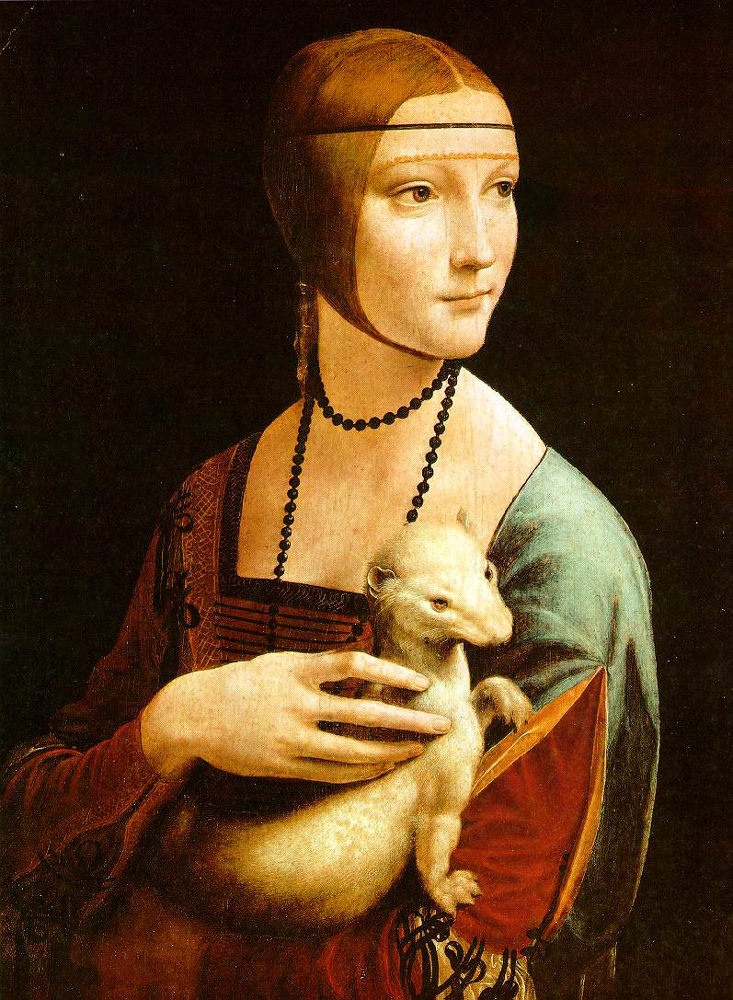 Leonardo da Vinci,
Cecilia Gallerani ή: Η κυρία με την
ερμίνα (π. 1489/90).
Κατ΄εντολή του Ludovico Sforza (;),
άρχοντα του Μιλάνο (που ήταν η
ερωμένη του). 
Λάδι σε ξύλο,
55 x 40,5 εκ.
Krakov, Czartorychi Muzeum,
αρ. ευρ. 134.
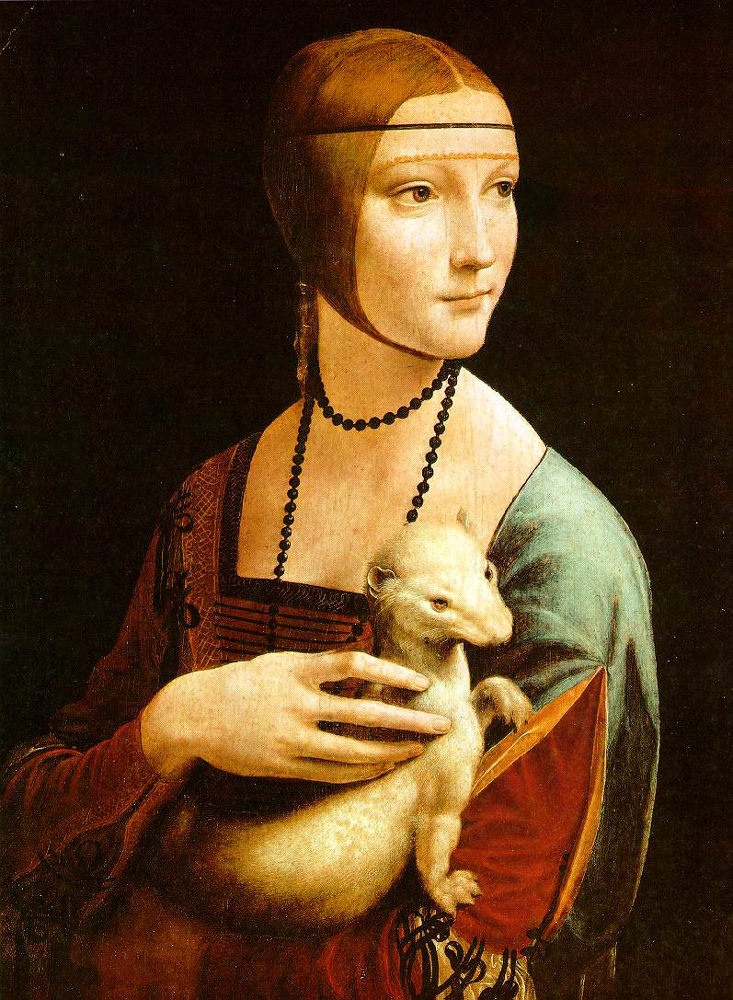 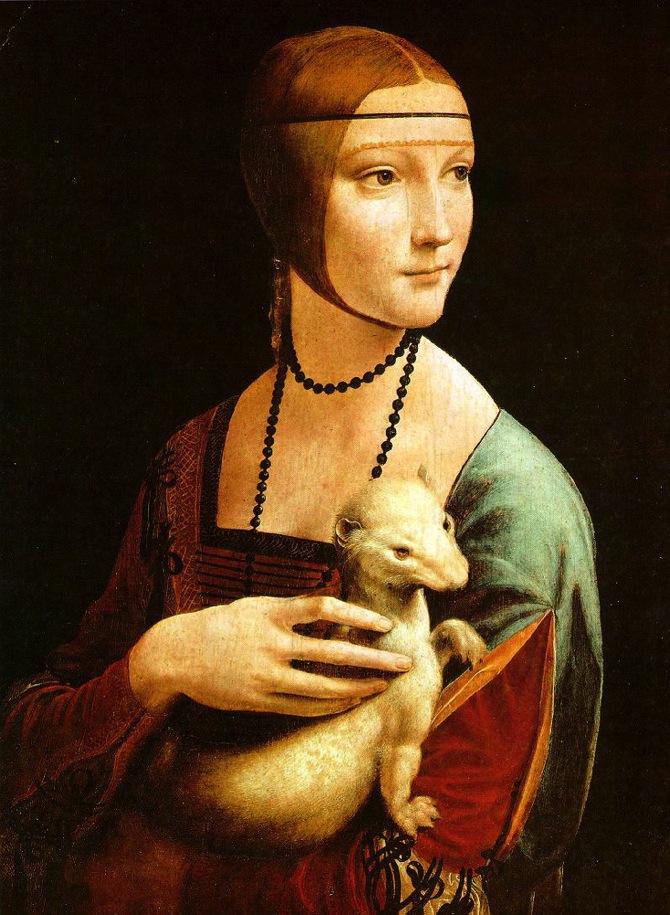 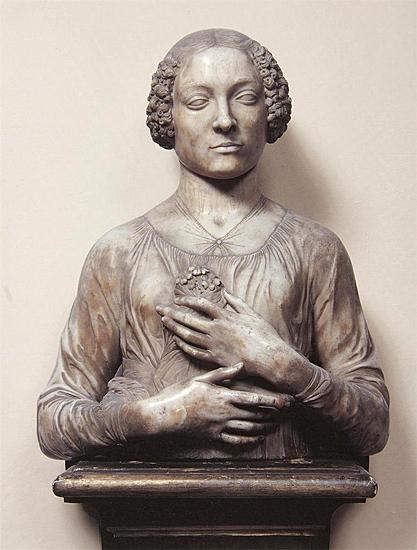 Andrea del Verrocchio (1435-1488),
Κυρία με ανθοδέσμη, μάρμαρο, 1480. 
Φλωρεντία, Museo del Bargello.
O Verrocchio ήταν δάσκαλος του Leonardo.
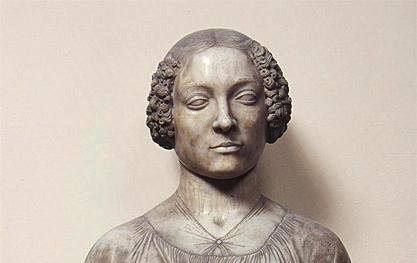 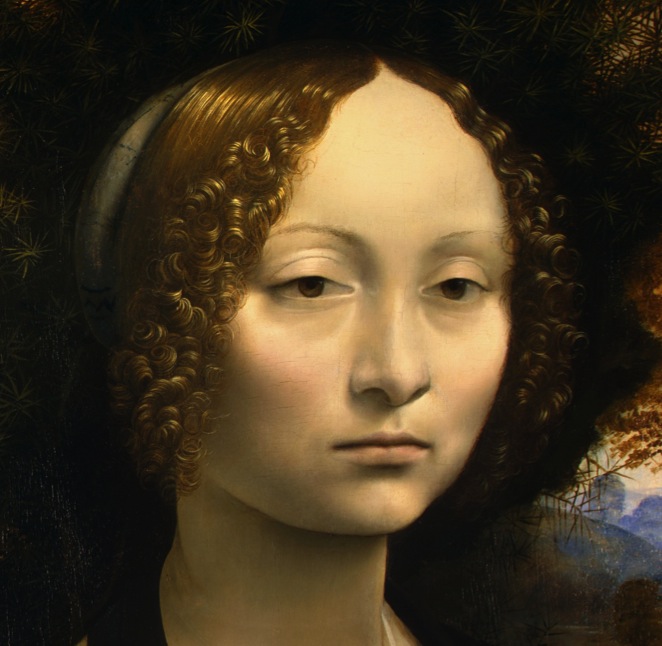 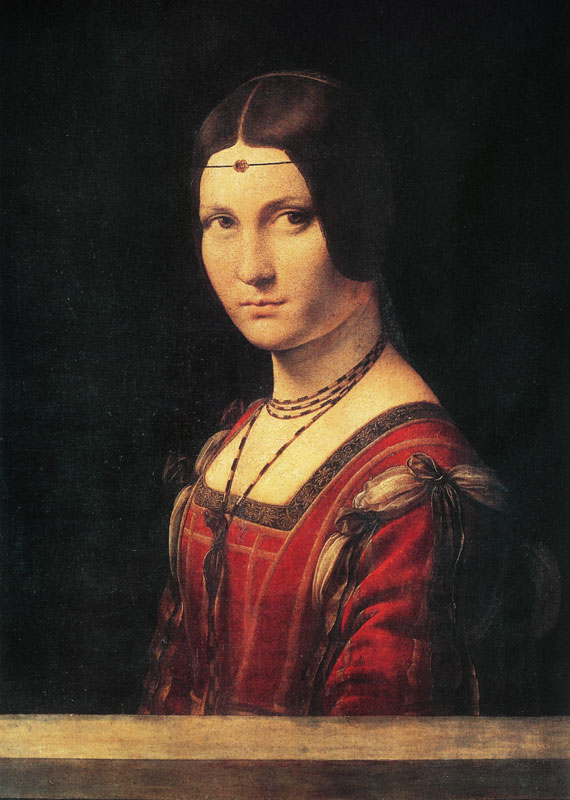 Leonardo da Vinci,
«La Belle Ferronnière» (π. 1490/95).
Η Lucrezia Crivelli, μια άλλη ερωμένη
του Ludovico Sforza ;
Λάδι σε ξύλο,
63 x 45 εκ.
Παρίσι, Λούβρο,
αρ. ευρ. 778.
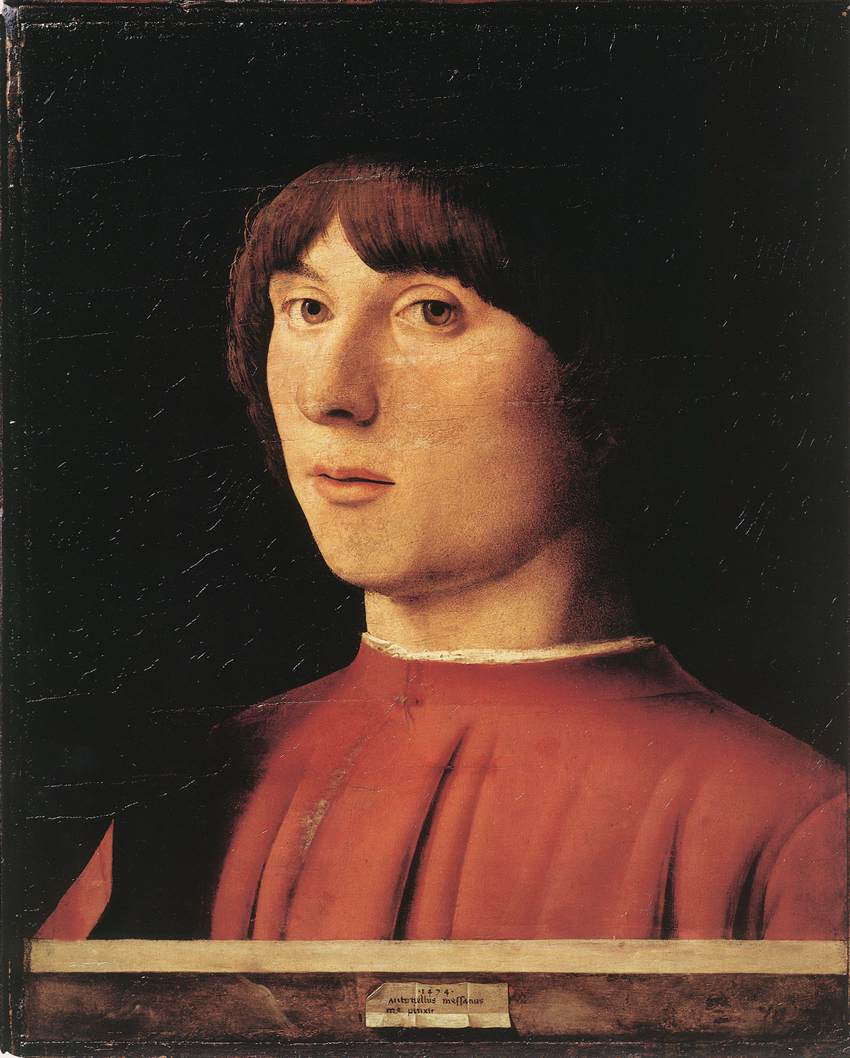 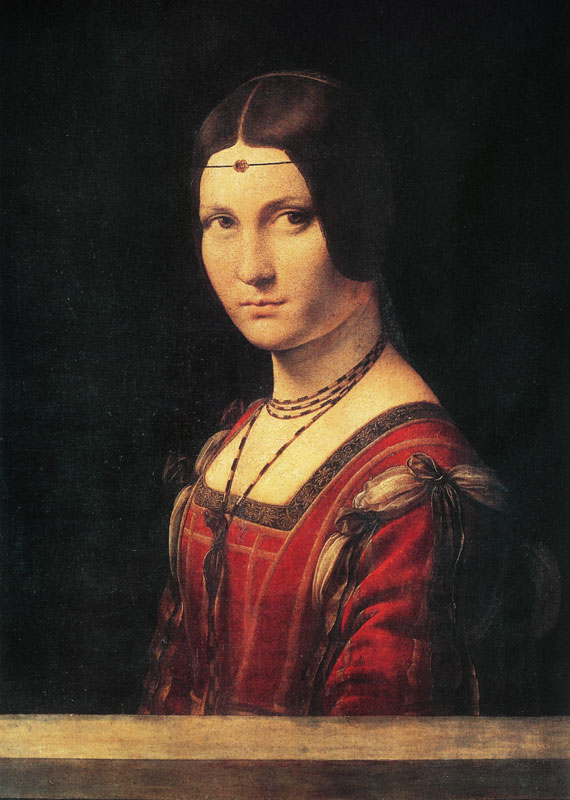 Antonello da Messina, Πορτρέτο νεαρού (1474, 
Υπογραφή του καλλιτέχνη). Τέμπερα (;) και λάδι 
σε ξύλο, 32 x 26 εκ. Βερολίνο, Πινακοθήκη
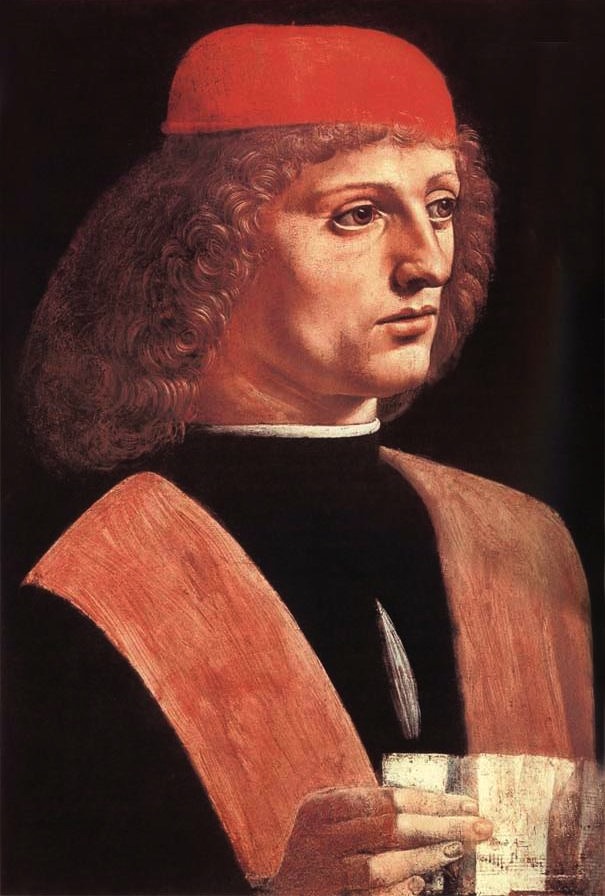 Giovanni Antonio Boltraffio (;;) και
Leonardo da Vinci (;;),
Πορτρέτο νεαρού μουσικού 
(π. 1485).
Τέμπερα και λάδι σε ξύλο,
44,7 x 32 εκ.
Μιλάνο, Pinacoteca Ambrosiana,
αρ. ευρ. 99.
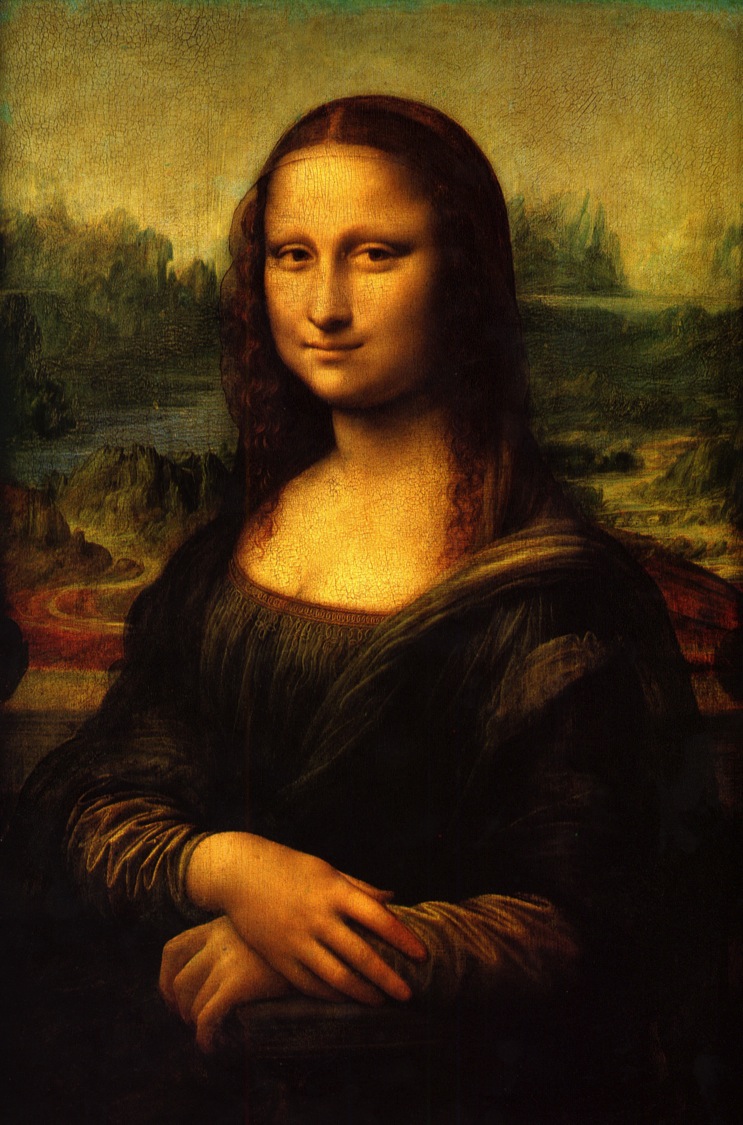 Leonardo da Vinci, Mona Lisa, 
1503/06.
Παρίση, Λούβρο
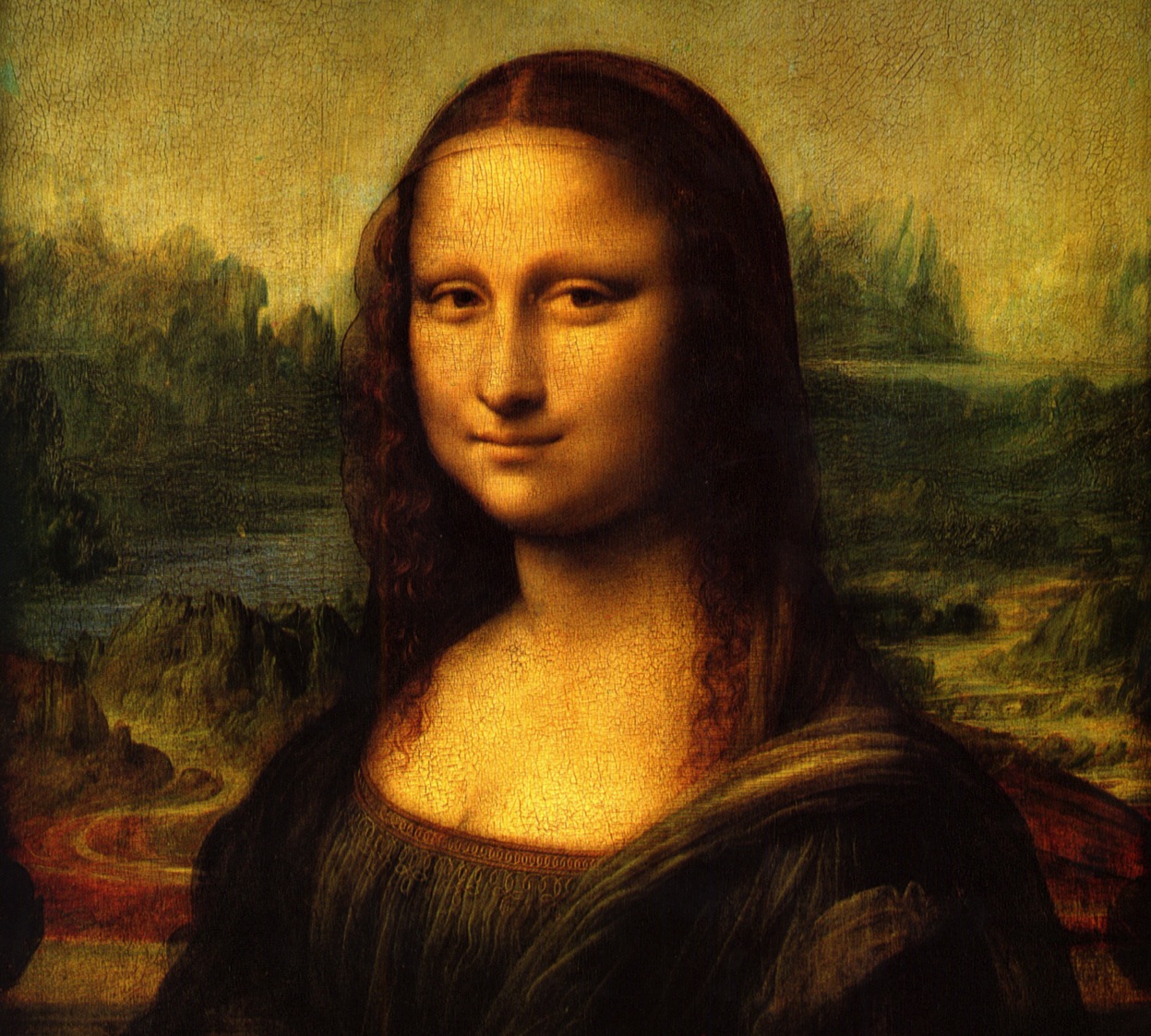 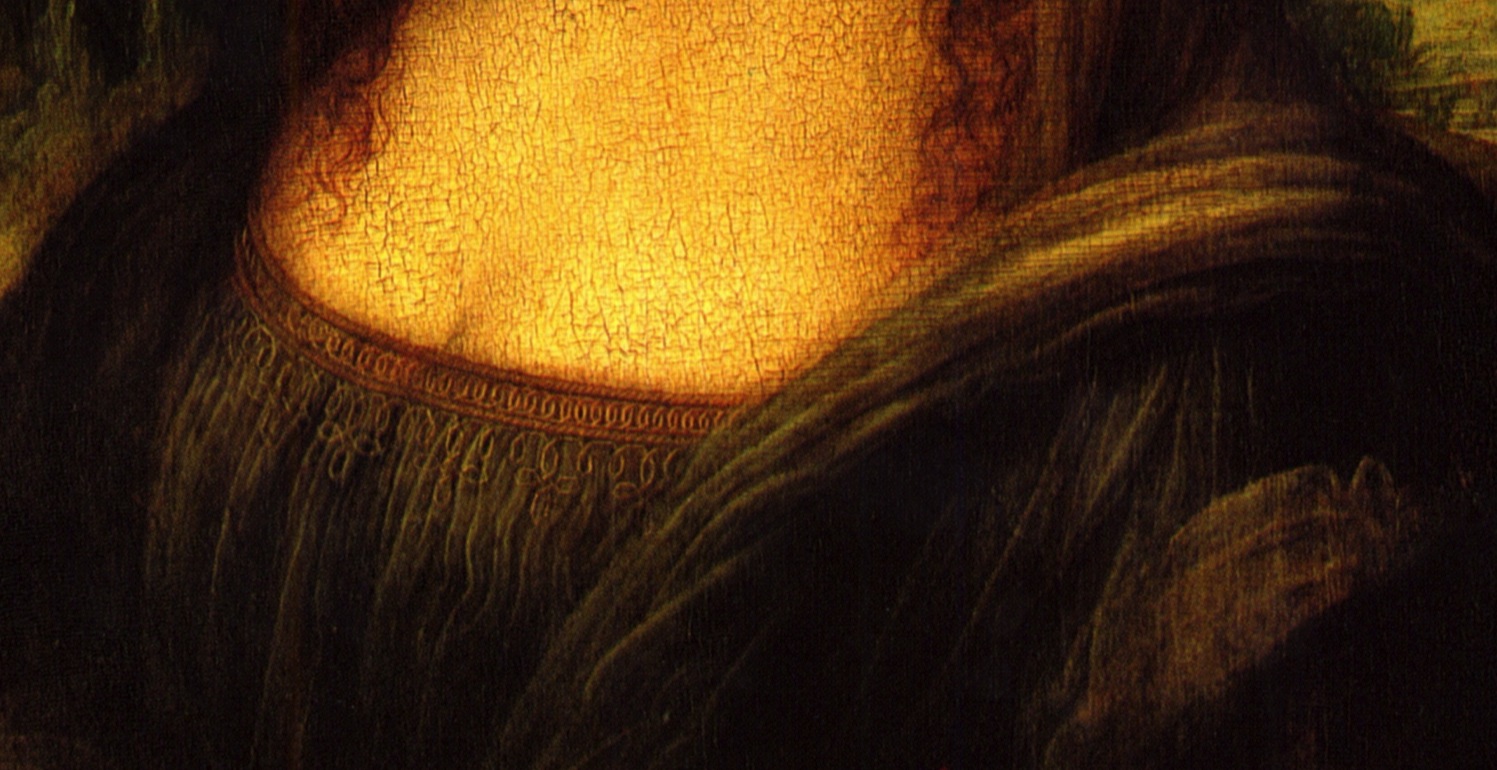 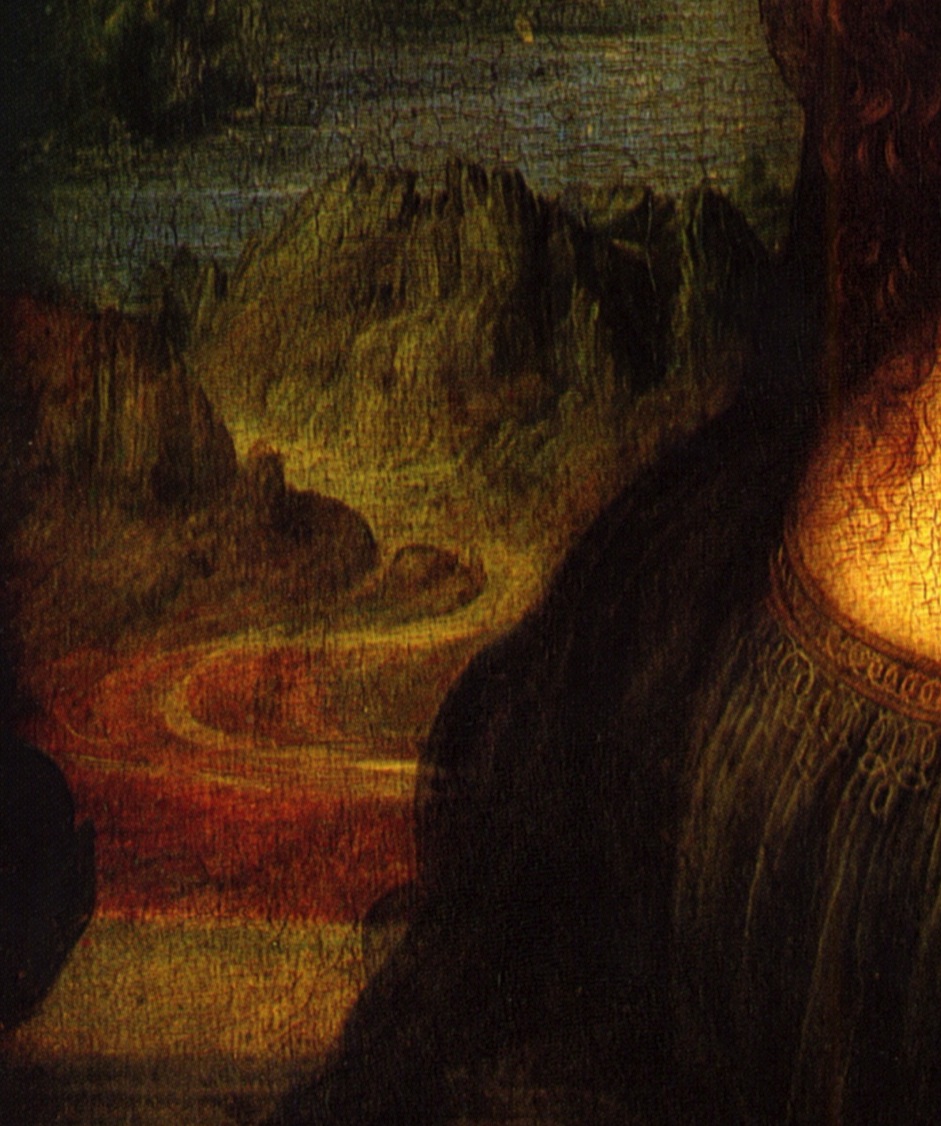 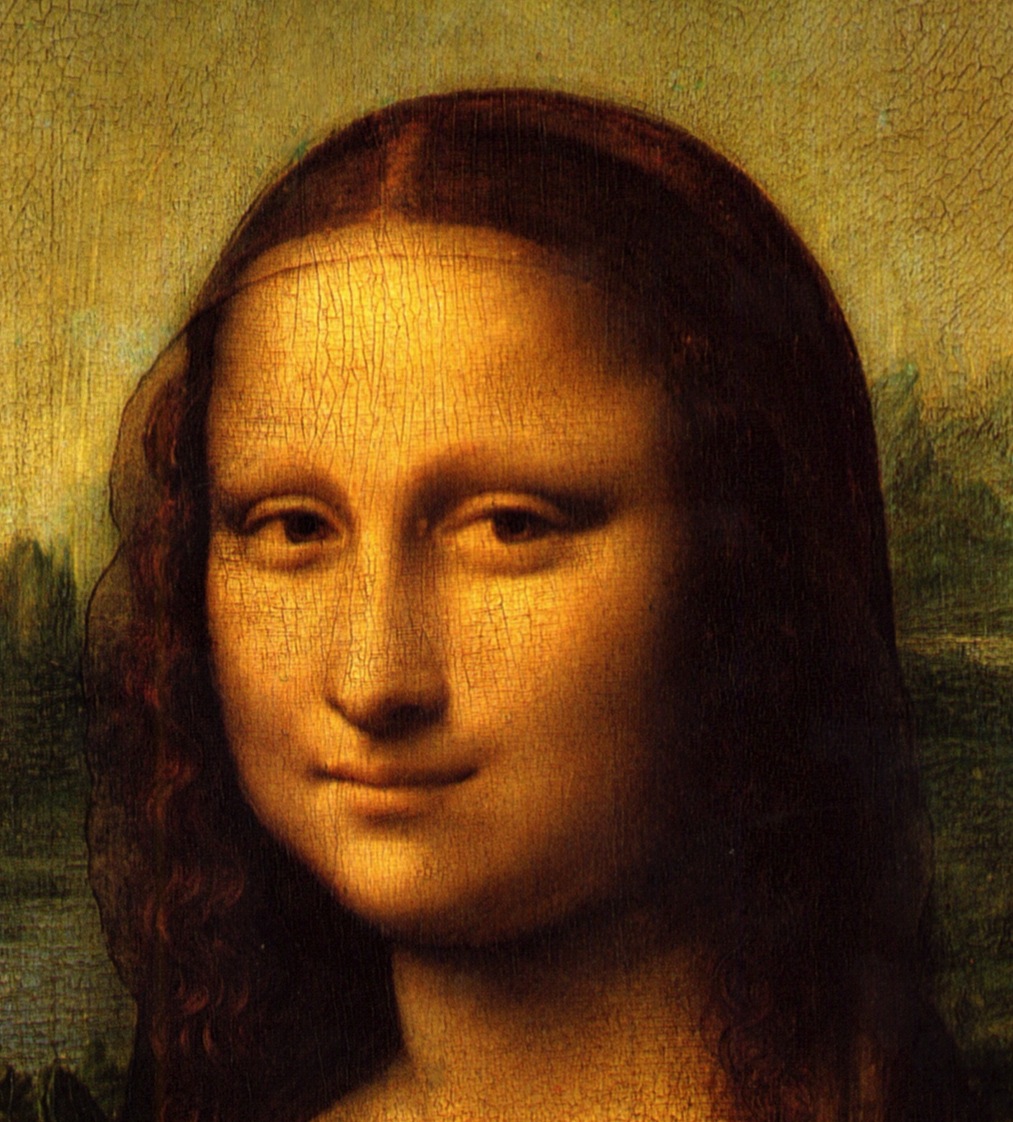 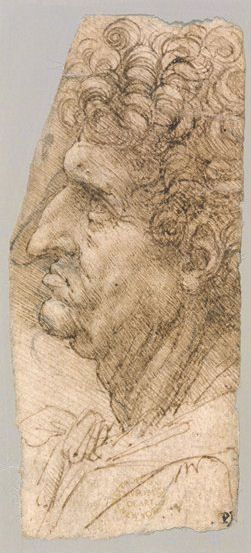 Leonardo da Vinci: Κεφαλή ανδρός, προφίλ προς τα αριστερά, πενάκι και σκούρα (καφέ) μελάνι σε χαρτί, 4-5/8 x 2-1/16 in. (11.7 x 5.2 cm), 1490-1494 (New York, Metropolitan Museum of Art, Rogers Fund, 1909, Accession ID:10.45.1); photo © The Metropolitan Museum of Art.
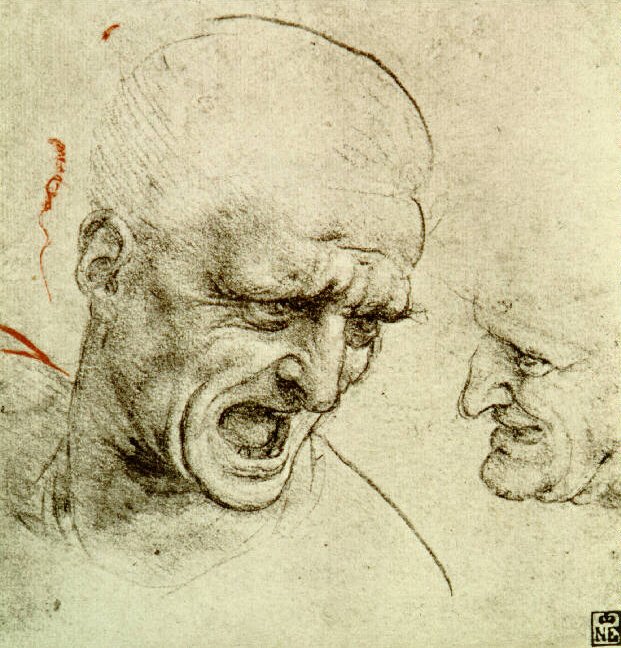 Leonardo da Vinci: Μελέτη κεφαλών πολεμιστών που κραυγάζουν, μαύρο πενάκι σε χαρτί, 4-5/8 x 2-1/16 in. (11.7 x 5.2 cm), 1490-1494. Μελέτη για το έργο μεγάλων διαστάσεων «Η μάχη του Anghiari» (σήμερα χαμένο) (New York, Metropolitan Museum of Art, Rogers Fund, 1909, Accession ID:10.45.1); photo © The Metropolitan Museum of Art.
Leonardo da Vinci Ο Μυστικός Δείπνος
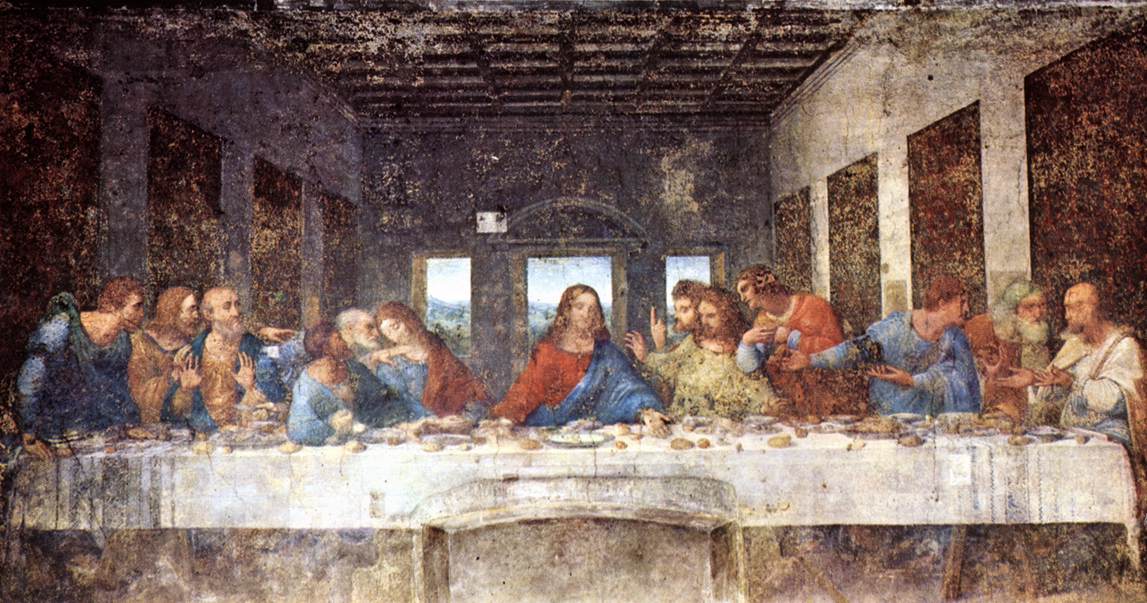 Leonardo da Vinci, Μυστικός Δείπνος, 1495/98. 
Τέμπερα σε ασβεστοκονίαμα.
Τράπεζα της Μονής της Santa Maria delle Grazie, Μιλάνο.
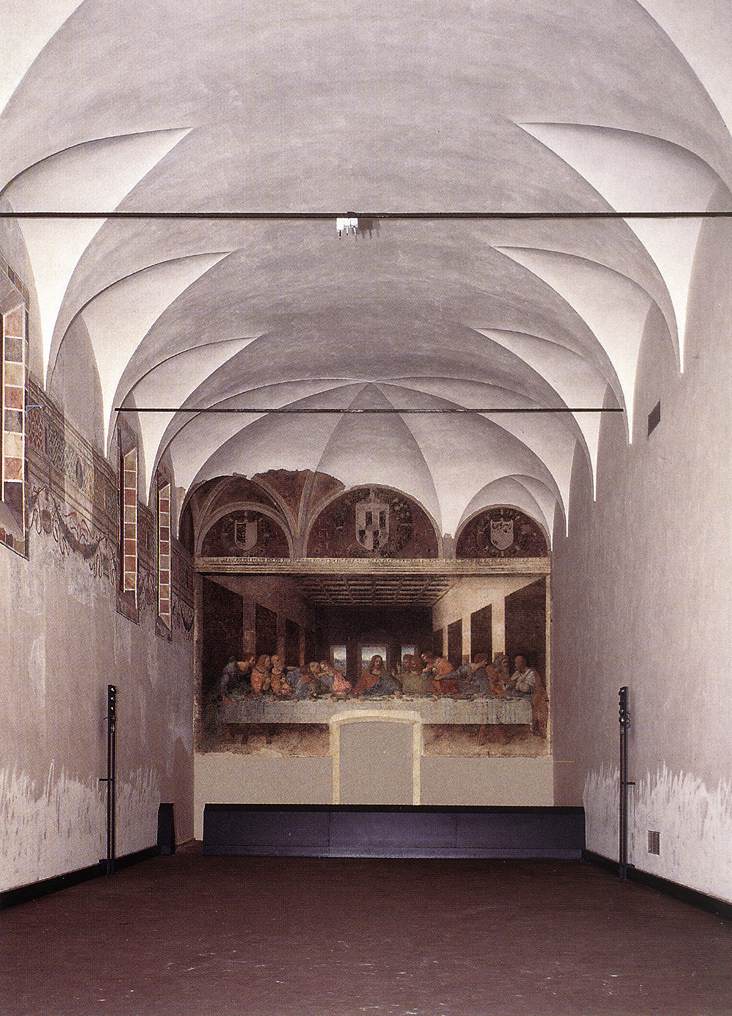 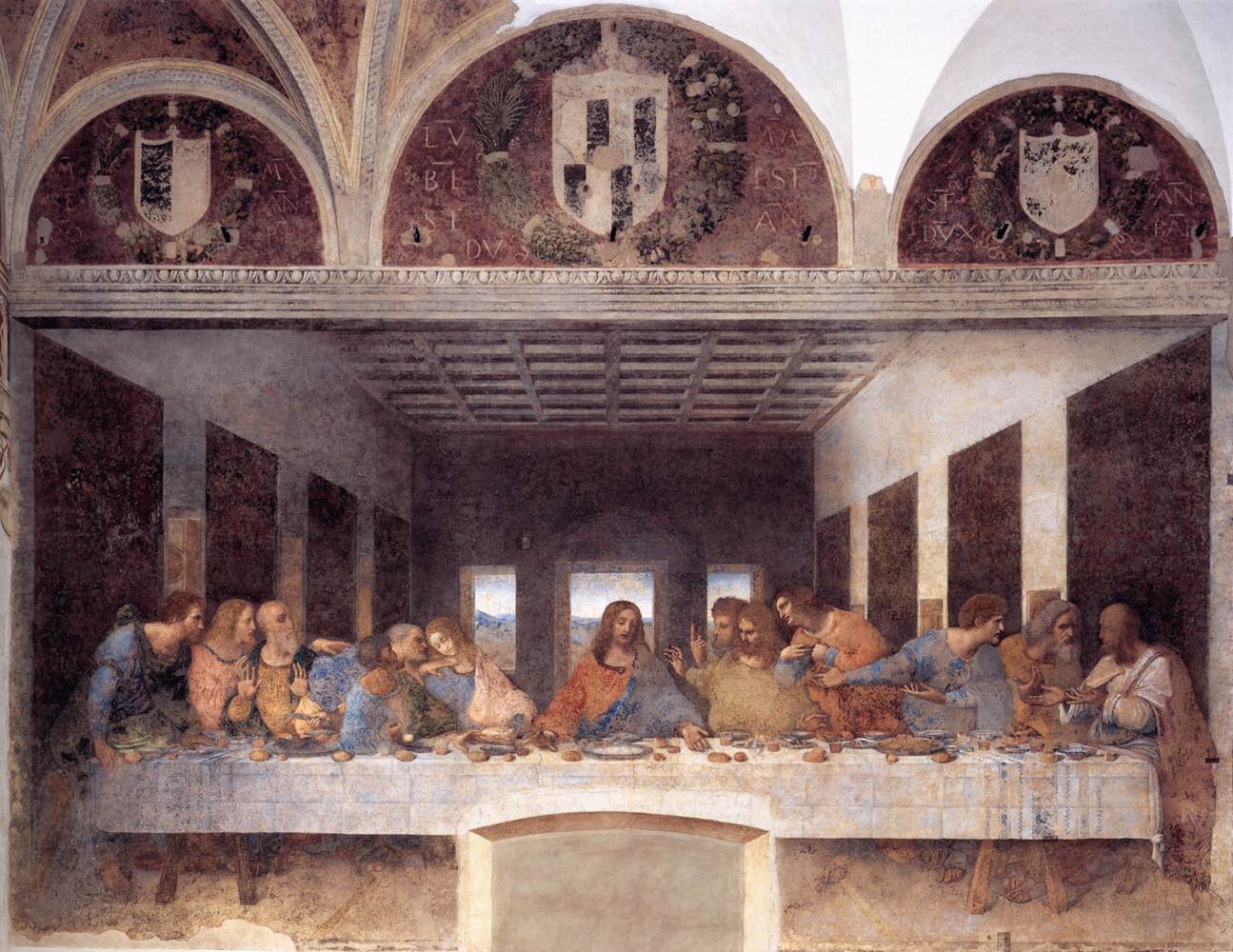 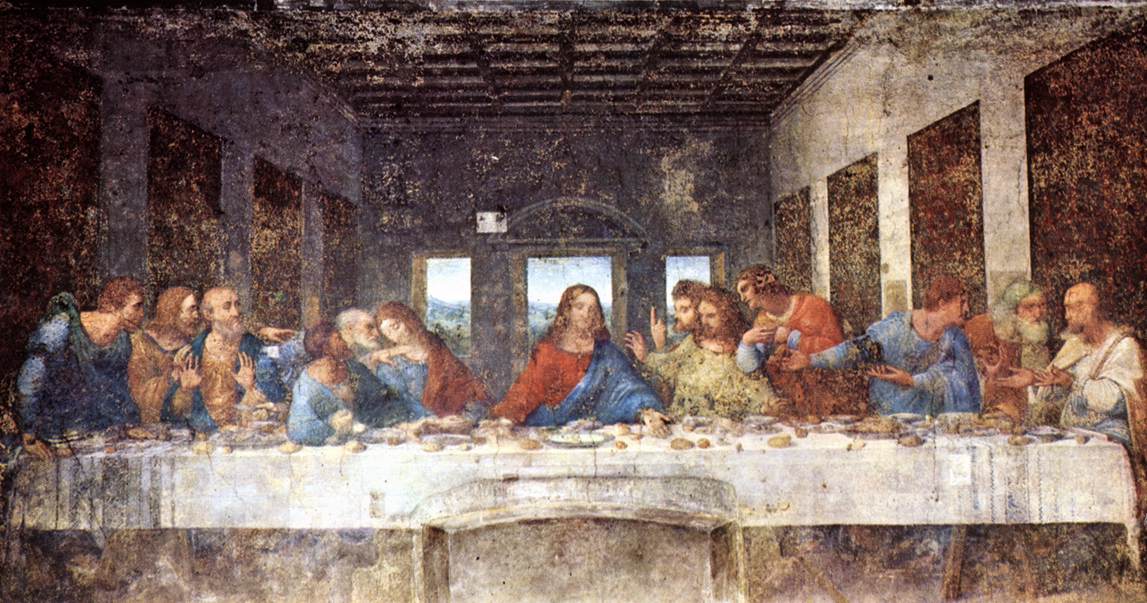 Leonardo da Vinci, Μυστικός Δείπνος, 1495/98. 
Τέμπερα σε ασβεστοκονίαμα.
Τράπεζα της Μονής της Santa Maria delle Grazie, Μιλάνο.
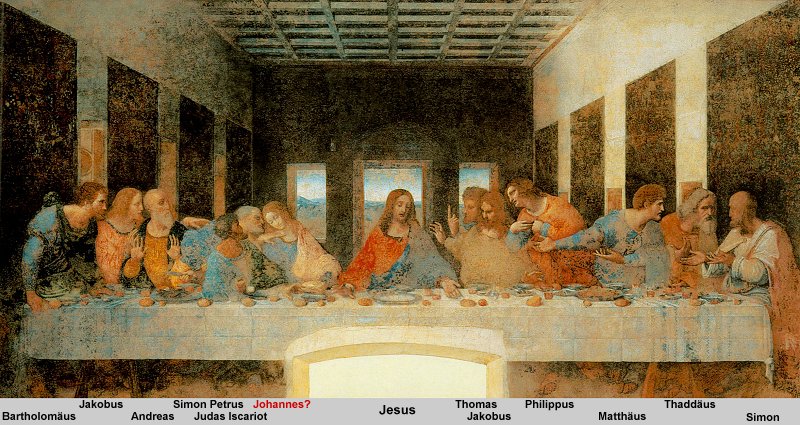 Ιάκωβος	          Πέτρος    Ιωάννης                                           Θωμάς    Φίλιππος                        Θαδδαίος
Ιησούς
Βαρθολομαίος	 Ανδρέας 	 Ιούδας                                                                 Ιάκωβος                      Ματθαίος                    Σίμων
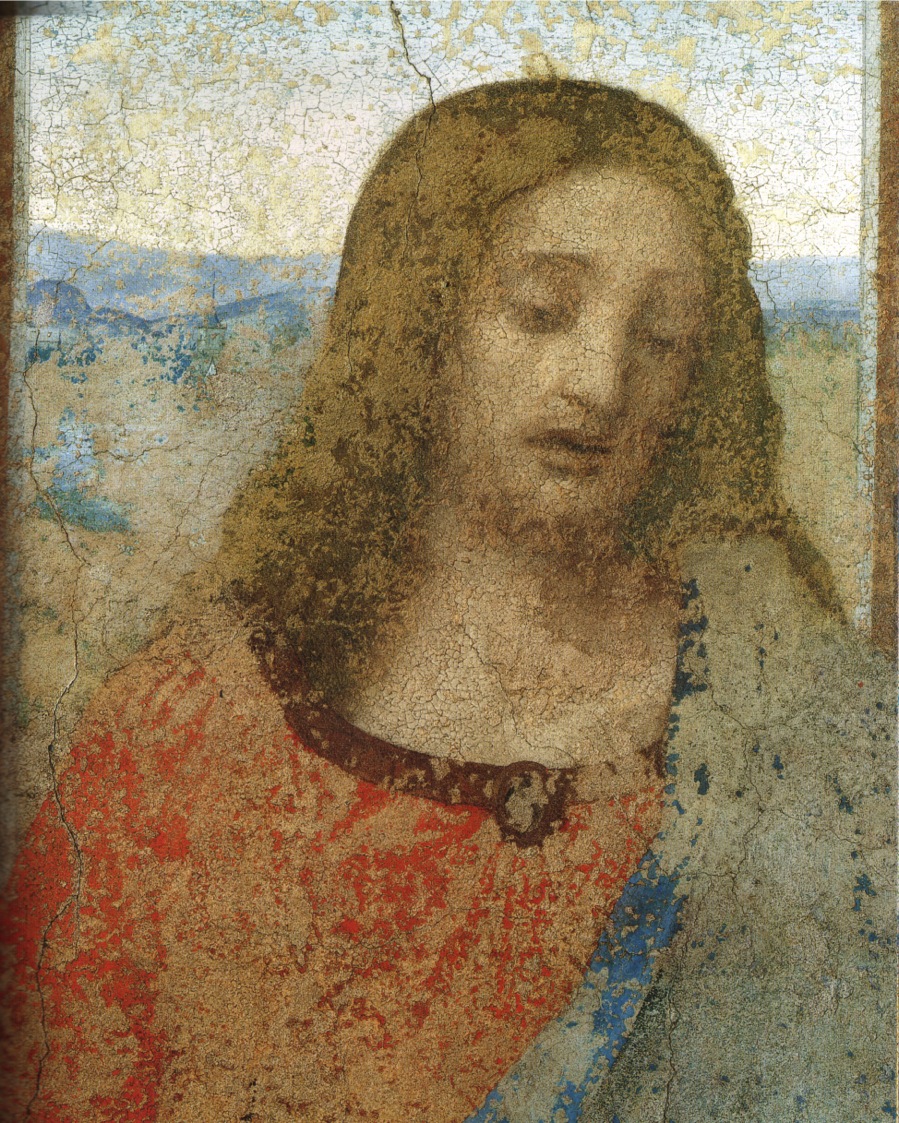 Leonardo da Vinci Γλυπτά
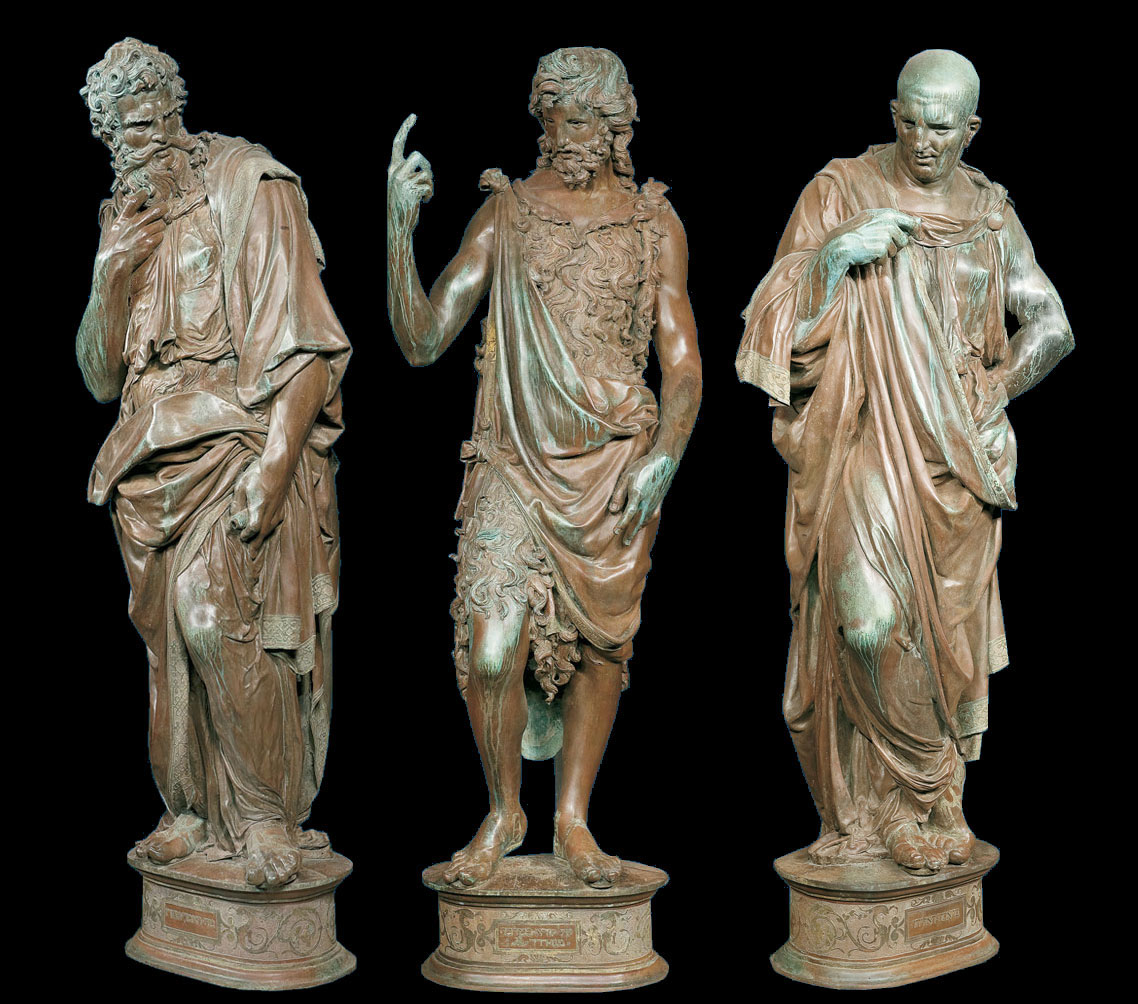 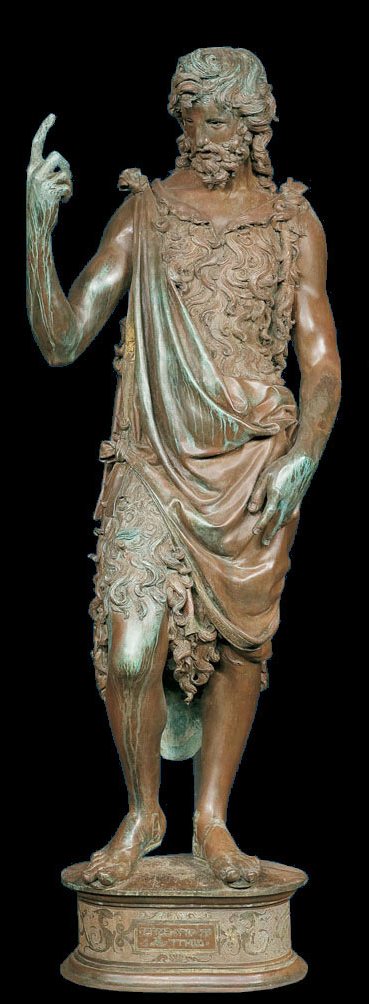 Giovan Francesco Rustici - 1509.
Χάλκινα αγάλματα του Αγ. Ιωάννου του Βαπτιστή που κάνει κήρυγμα σε έναν φαρισαίο και έναν λεβίτη.
Φλωρεντία, Μητρόπολη, κάποτε πάνω από τη βόρεια πύλη εισόδου, σήμερα στο βαπτιστήριο.

Υπάρχει υπόθεση ανάμειξης του Λεονάρντο στη σύλληψη αυτών των αγαλμάτων, ιδίως του Αγ. Ιωάννου.
Leonardo da Vinci Τετράδια με σημειώσεις και μελέτες για πίνακες και μηχανές
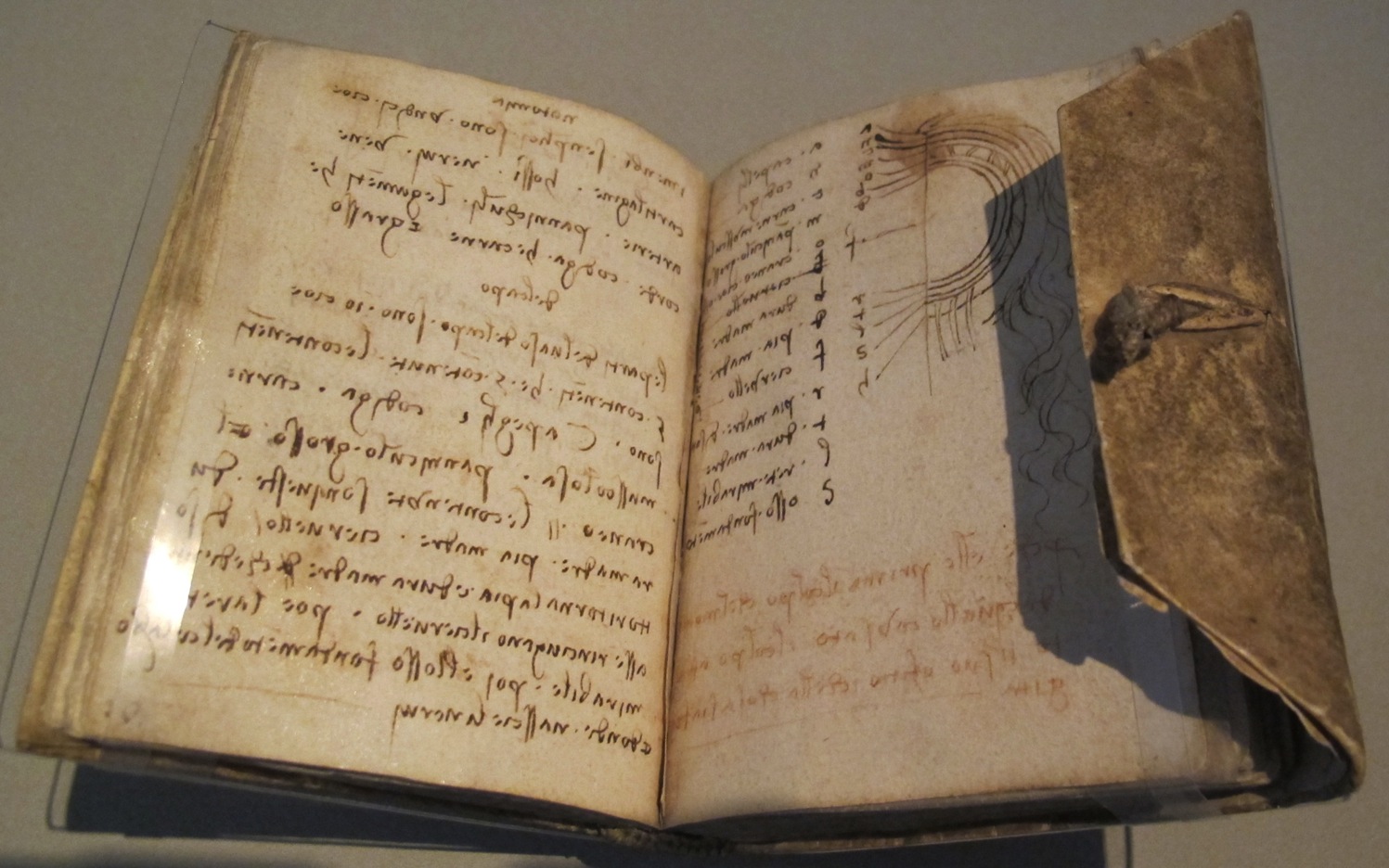 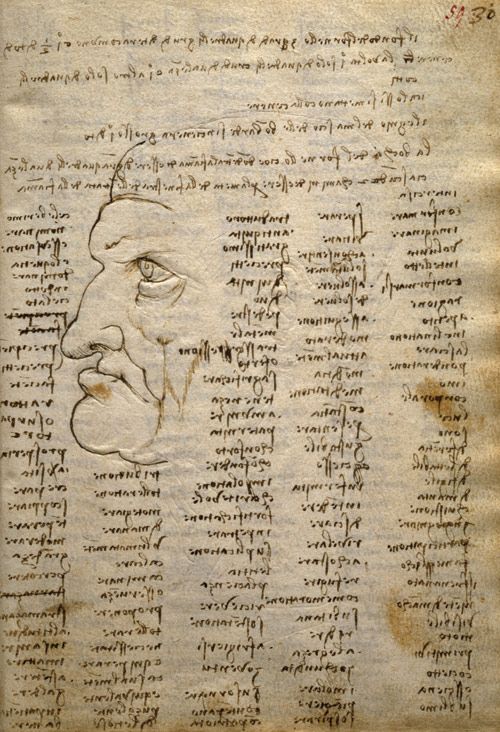 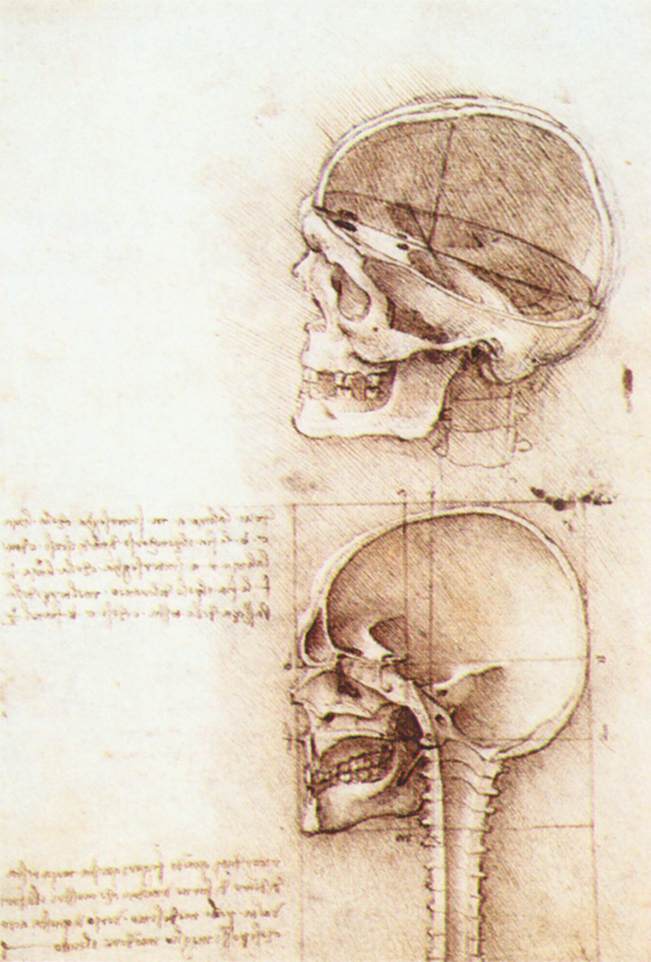 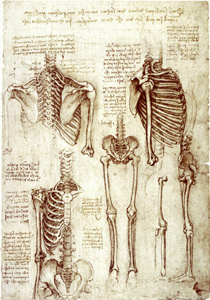 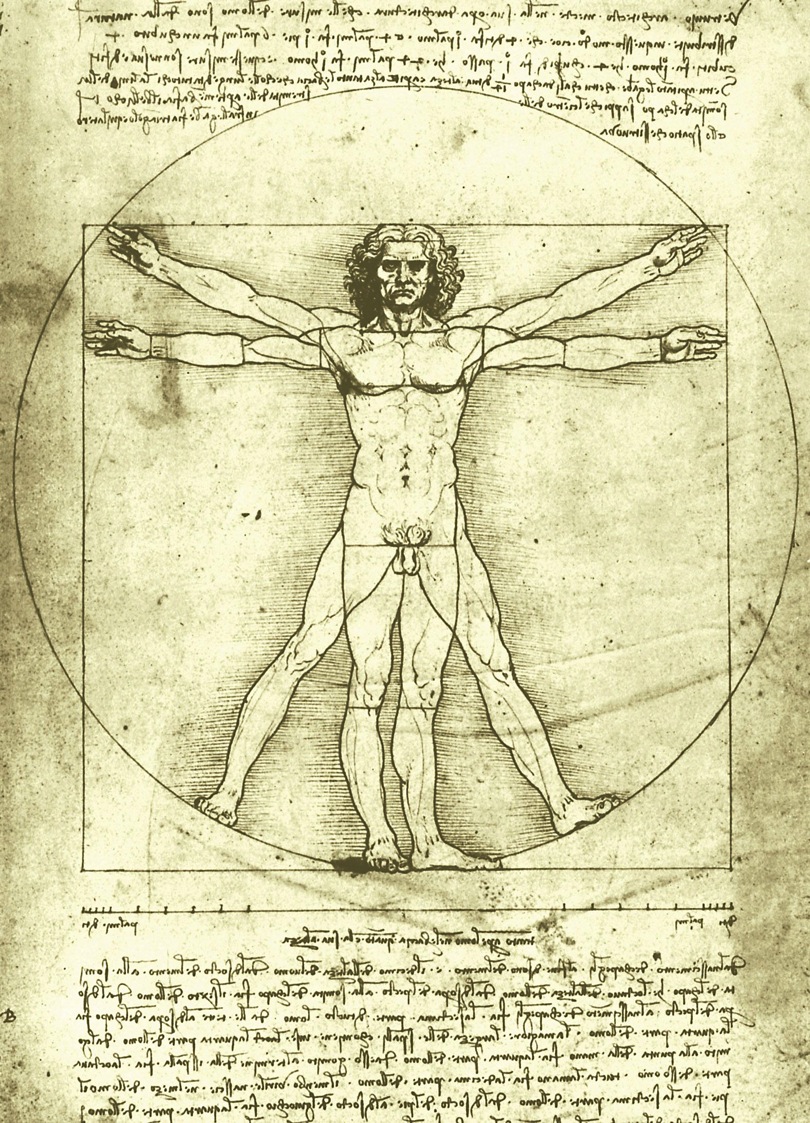 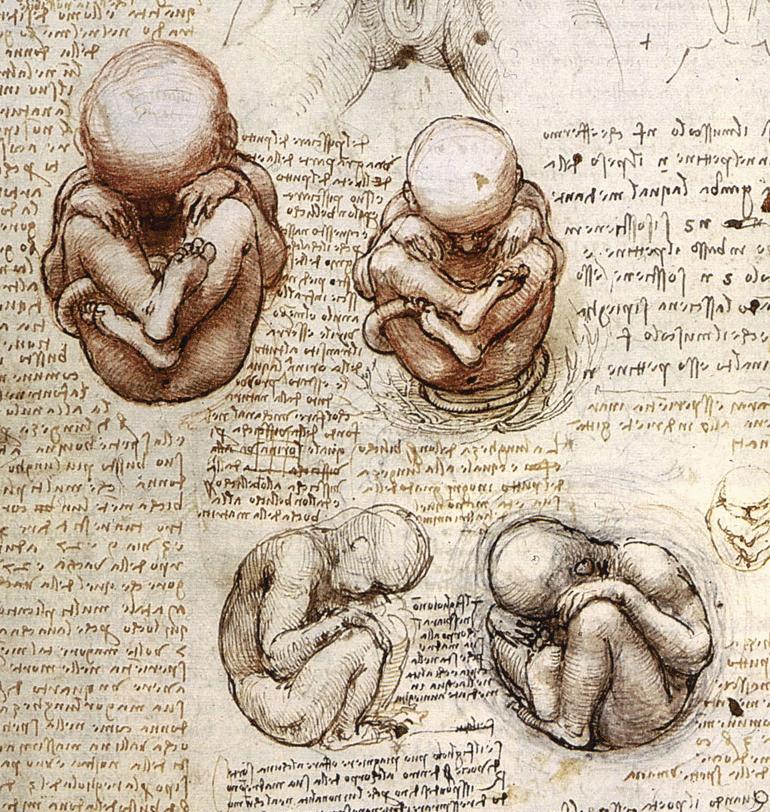 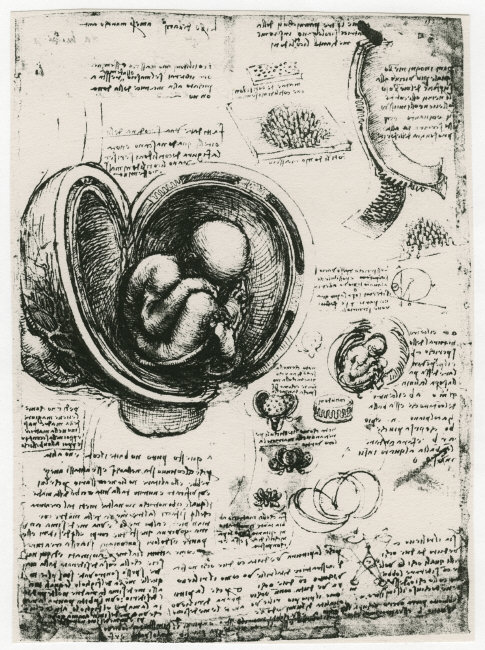 Leonardo da Vinci: Έμβρυο και άλλες σπουδές, πενάκι και μελάνι, 304×215 mm.
Περίπου 1510 (Windsor Castle, Royal Library); photo credit: HIP/Art Resource, NY
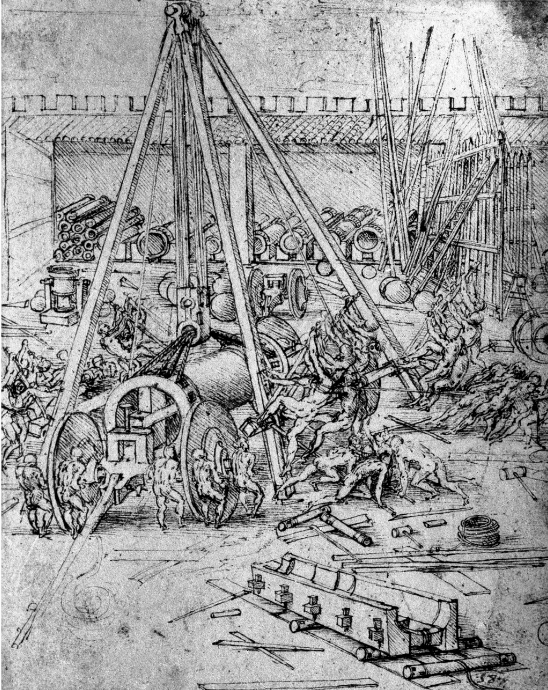 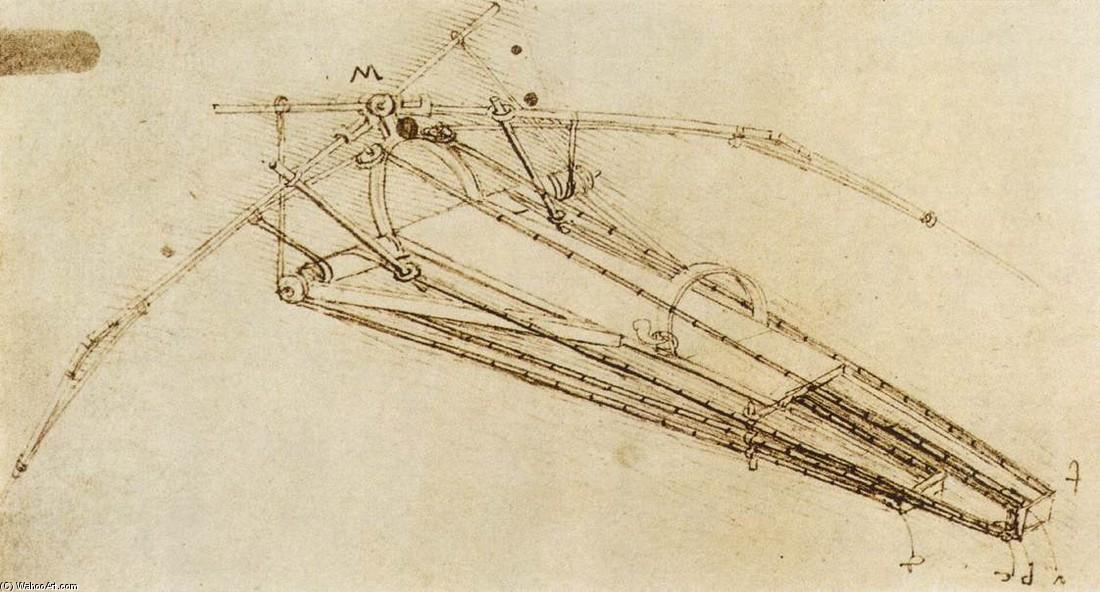 Leonardo da Vinci, 
Σχέδιο για μηχανή που πετά. Ο επιβάτης / πιλότος ξαπλωμένος, κινεί τα πτερά της μηχανής με τα χέρια και τα πόδια του.
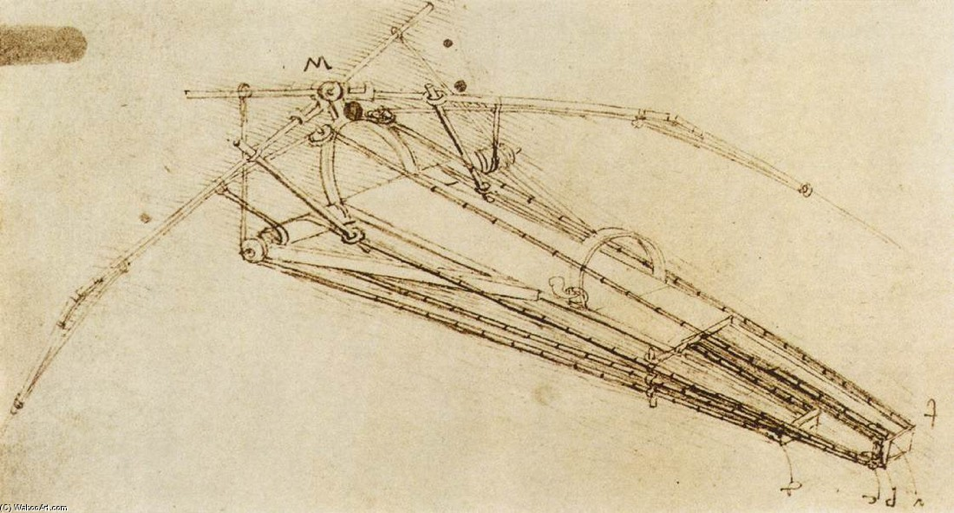 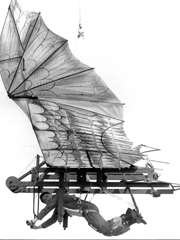 Leonardo da Vinci, 
Σχέδιο για μηχανή που πετά. Ο επιβάτης / πιλότος ξαπλωμένος, κινεί τα πτερά της μηχανής με τα χέρια και τα πόδια του. Δεξιά: Μοντέλο.
Leonardo da Vinci Άλλοι πίνακες που αποδίδονται στον καλλιτέχνη
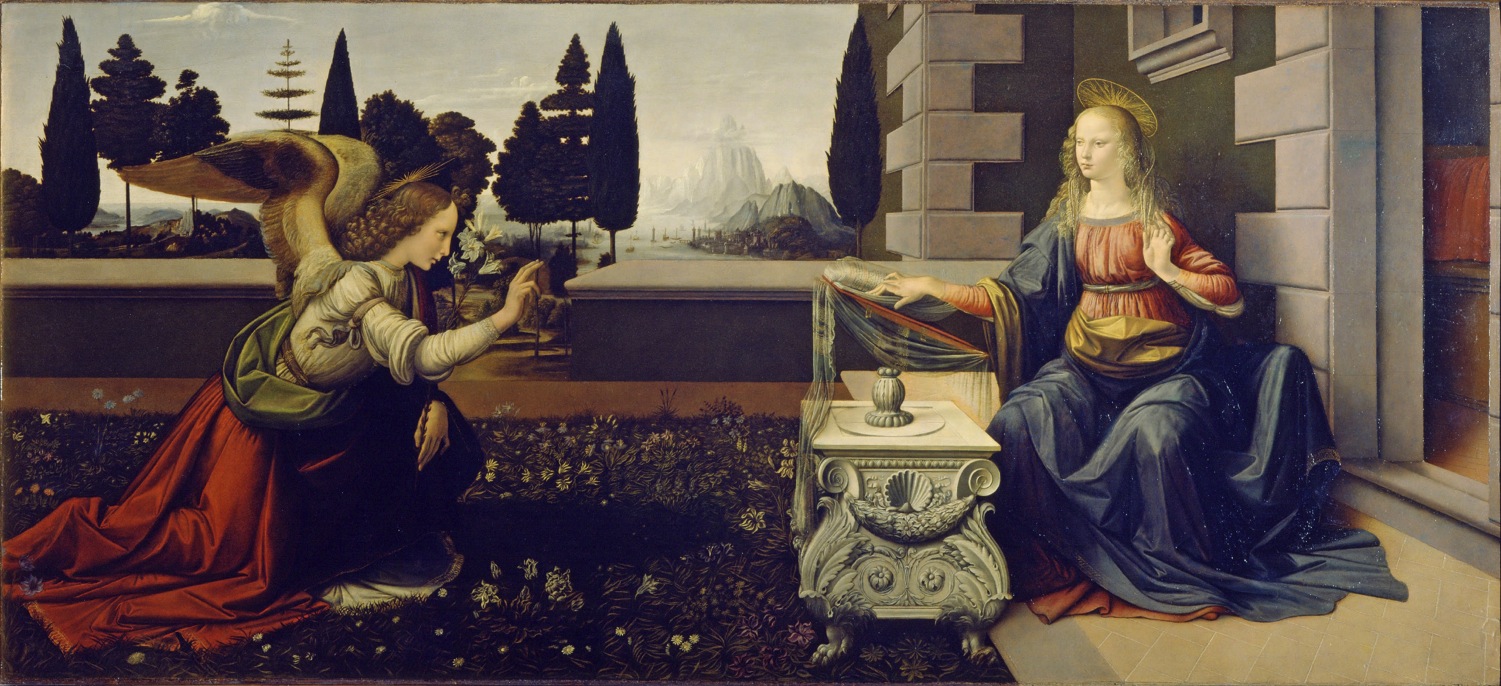 Leonardo da Vinci, 
Ο Ευαγγελισμός, 1472/75. 
Τέμπερα σε ξύλο.
0,98 x 2,17 μ.
Φλωρεντία, Uffizi.
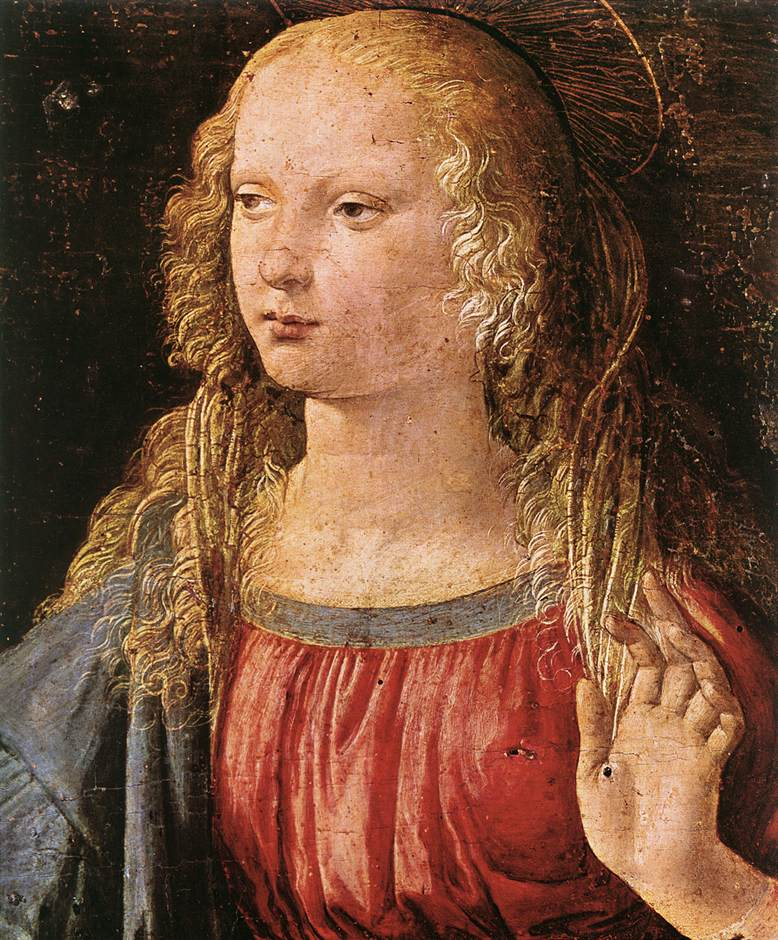 Leonardo da Vinci, 
Ο Ευαγγελισμός, 
λεπτομέρεια.
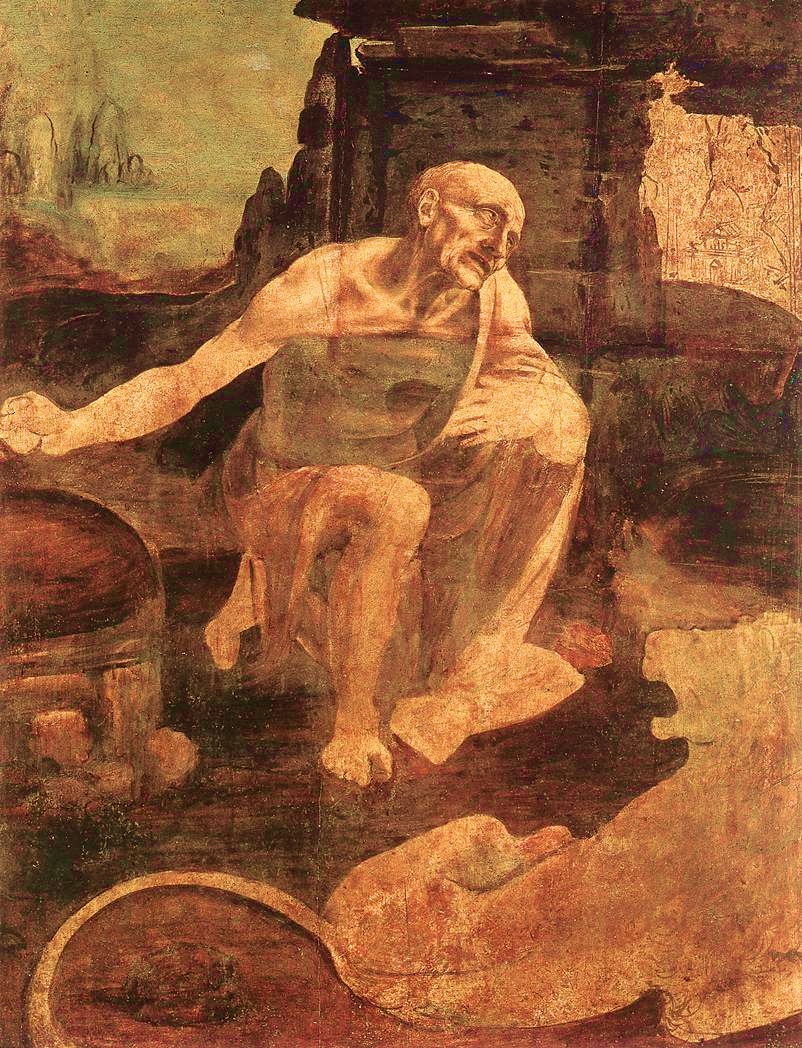 Leonardo da Vinci, 
Ο Άγιος Ιερώνυμος (μη τελειωμένος πίνακας), π. 1480. 
Λάδι σε ξύλο.
1,03 x 0,75 μ.
Ρώμη, Μουσεία Βατικανού.

Ο Άγιος Ιερώνυμος παριστάνεται συνήθως ως λόγιος μελετώντας στη βιβλιοθήκη του. Εδώ ο Άγιος ζητά συγχώρεση, κτυπώντας με πέτρα στο δεξιό χέρι το στήθος του και κοιτώντας το Σταυρό (δεν έχει τελειώσει ακόμα), στα πόδια του το λιοντάρι, σύμβολό του. Η ουρά του λιονταριού περικλείει αντικείμενο, μάλλον κρανίο, σύμβολο της παροδικότητας.
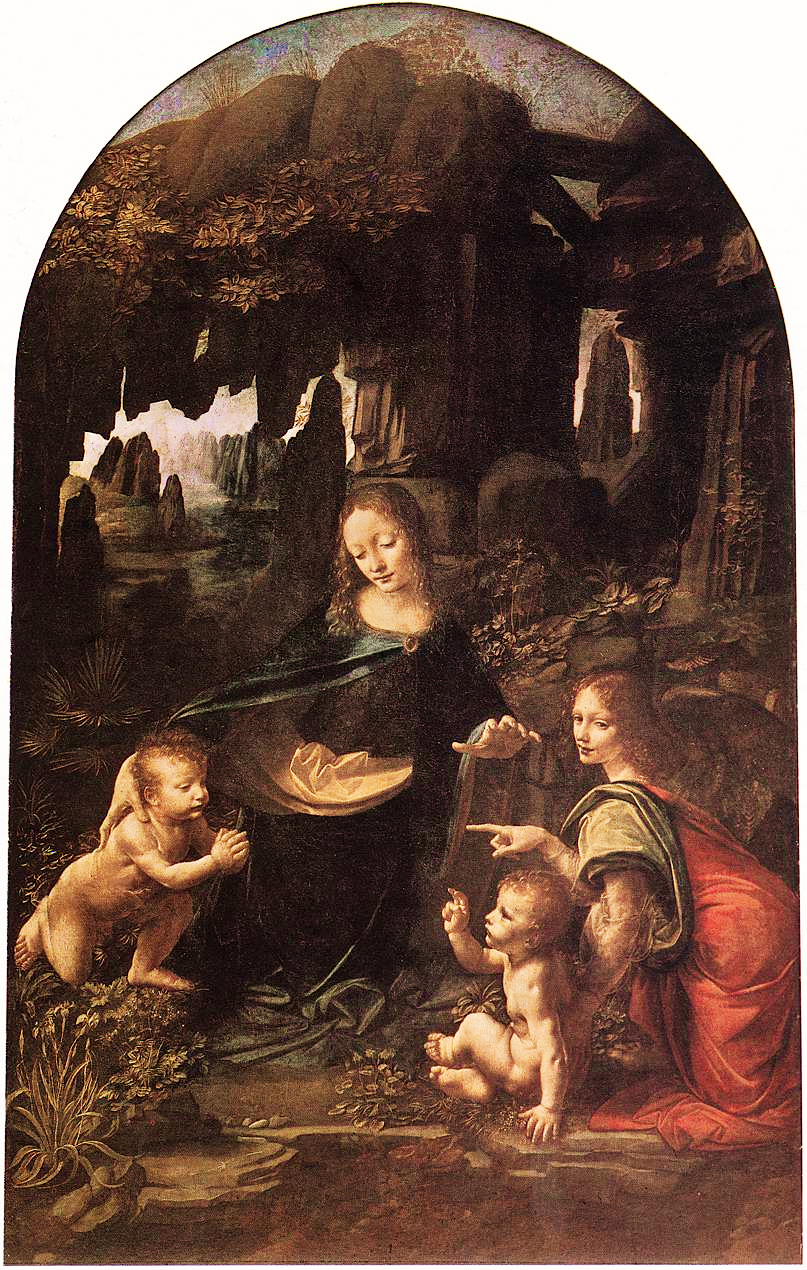 Leonardo da Vinci, 
Η Παναγία των βράχων, 1483/86. 
Λάδι σε ξύλο.
1,99 x 1,22 μ.
Παρίσι, Λούβρο.

• Η Παναγία με τον μικρό Χριστό στα πόδια της να ευλογεί, και δύο αγγέλους δεξιά και αριστερά, βρίσκεται σε βραχώδη σπηλιά, και όχι σε χρυσό θρόνο, όπως σε πίνακες του ίδιου θέματος άλλων ζωγράφων. Δύο ανοίγματα της σπηλιάς τονίζο-νται με φως, όπως και τα πρόσωπα και σώματα των μορφών.
• Σύνθεση πυραμιδοειδής.
• Ο πίνακας φιλοτεχνήθηκε για λογαριασμό των επιτρόπων της εκκλησίας του Αγίου Φραγκίσκου (San Francesco Grande) στο Milano, για το παρεκκλήσι της Παναγίας. Υπάρχει και δεύτερος με το ίδιο θέμα, και ίσως ο Λεονάρντο να χάρισε αυτόν εδώ στο βασιλιά της Γαλλίας.
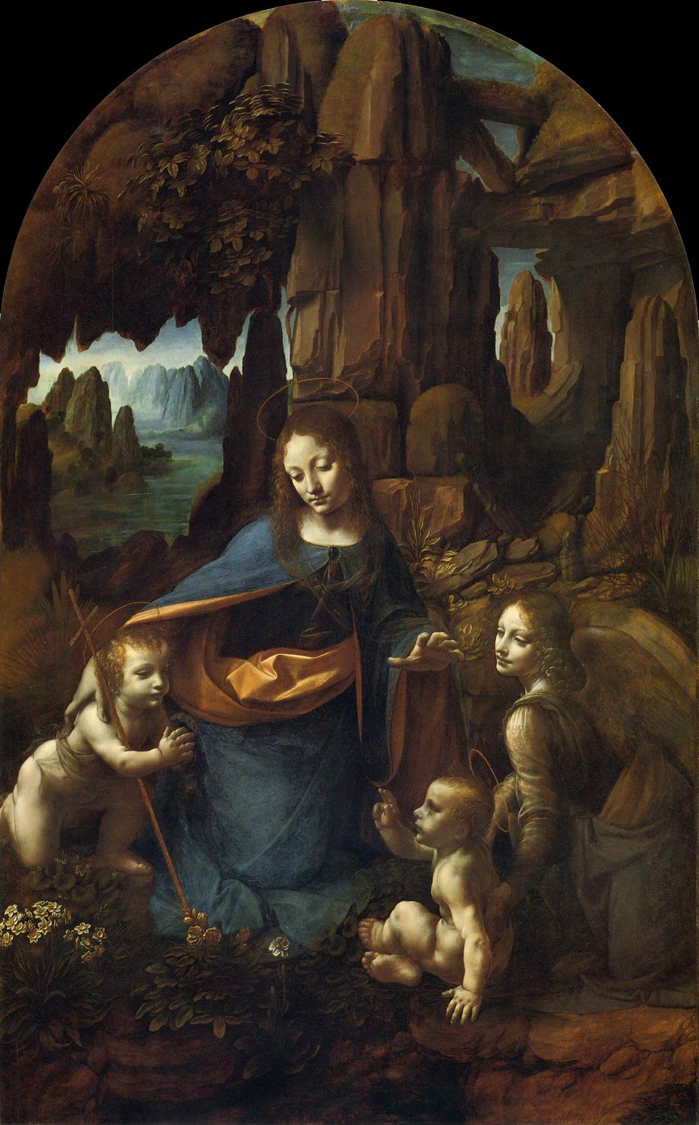 Leonardo da Vinci, 
Η Παναγία των βράχων, 1495/1508. 
Λάδι σε ξύλο.
1,895 x 1,20 μ.
Λονδίνο, National Gallery.

• Ο δεύτερος πίνακας αυτού του θέματος, ίσως αυτός που τελικά τοποθετήθηκε στην εκκλησία San Francesco Grande.
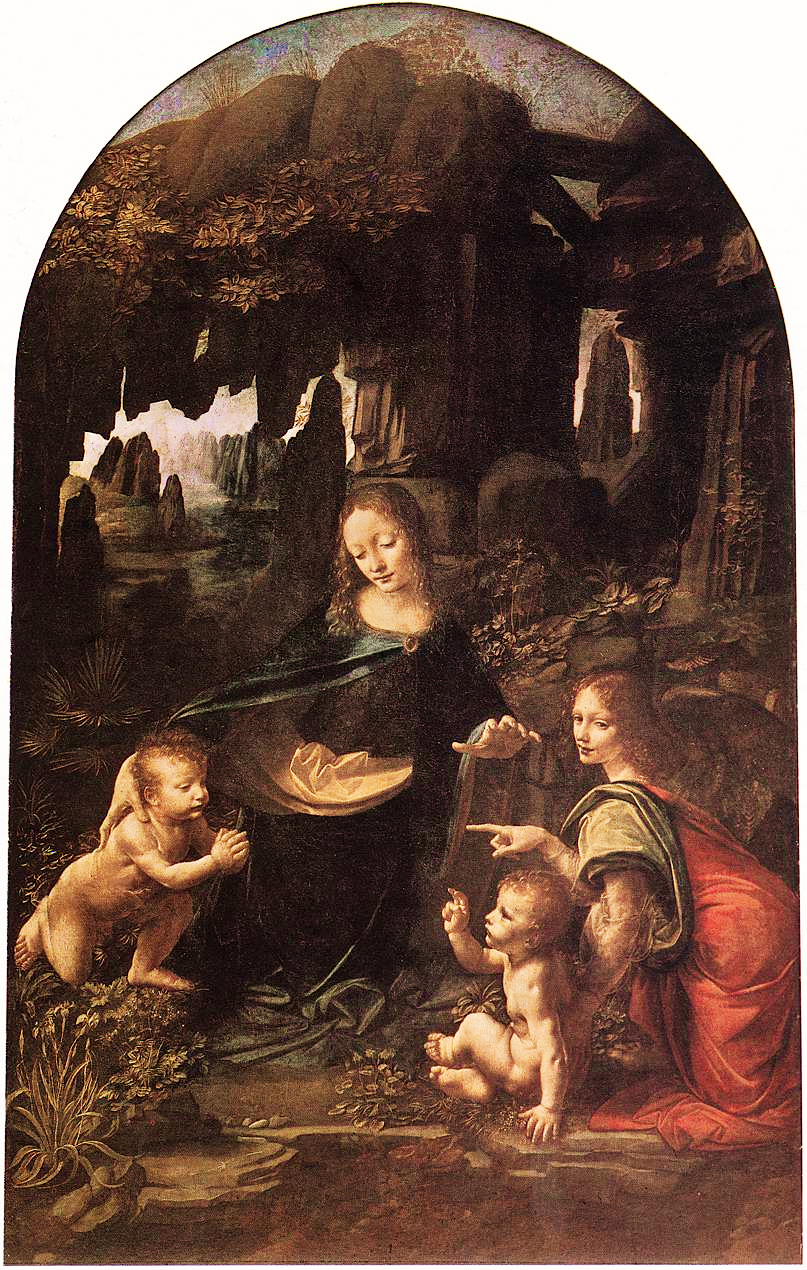 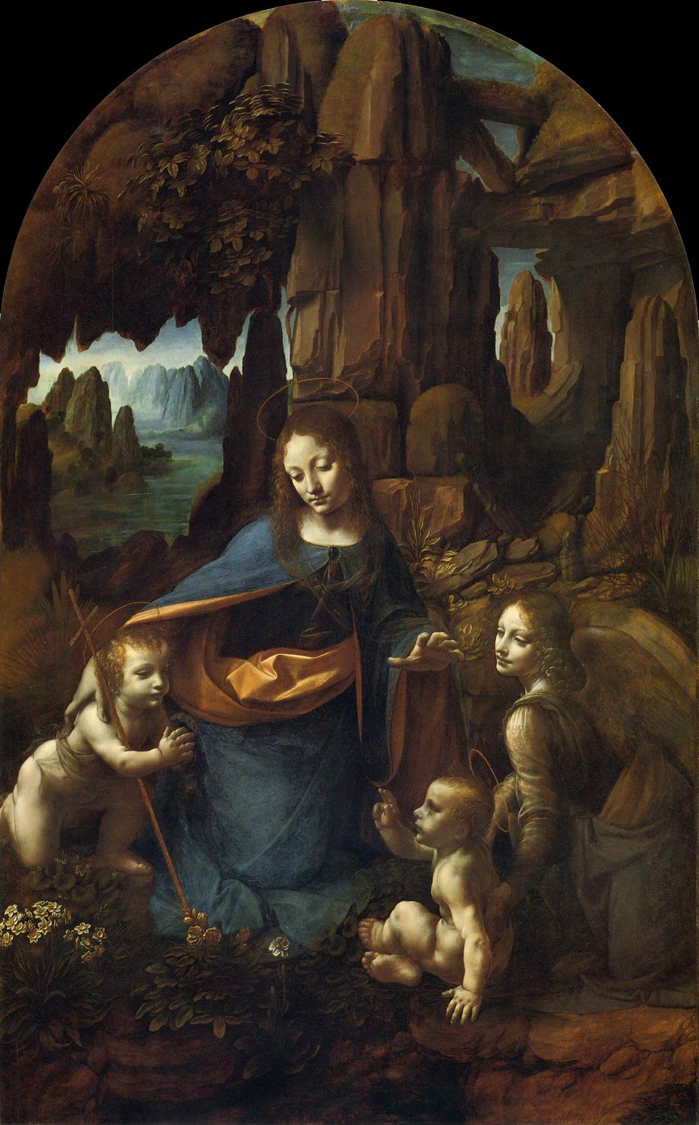 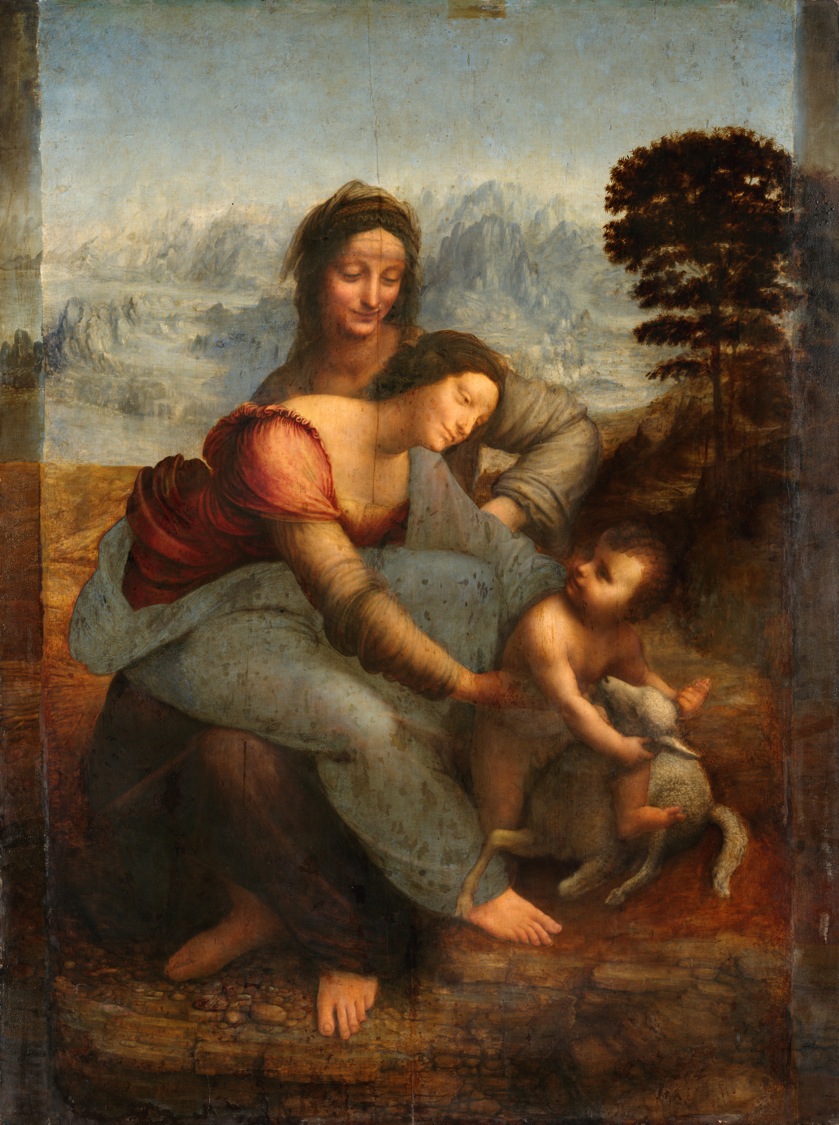 Leonardo da Vinci, 
Παναγία και Βρέφος με την Αγία Άννα, π. 1510. 
Λάδι σε ξύλο, 1,68 x 1,30 μ.
Παρίσι, Λούβρο.

• Το θέμα της Παναγίας να κάθεται στα πόδια της Αγίας Άννας (και το Βρέφος στα πόδια της Παναγίας) δεν είναι άγνωστο στη Μεσαιωνική τέχνη, αλλά αρκετά σπάνιο.
• Ο Λεονάρντο άρχισε ίσως να φιλοτεχνήσει τον πίνακα όσο ζούσε με την οικογένειά του στη μονή Santissima Annunziata της Φλωρεντίας (για τους μοναχούς του δόγματος των Δούλων της Παναγίας, Ordo Servorum Mariae), υπηρετούσε όμως από το 1502 ως πολιτικός μηχανικός τον γιό του Πάπα Αλέξανδρου ΣΤ΄, Cesare Borgia. Αυτός μπορεί να είναι ο λόγος που ο πίνακας δεν τελείωσε. Μέρη του προστέθηκαν από άλλο ζωγράφο (π.χ. ο αμνός).
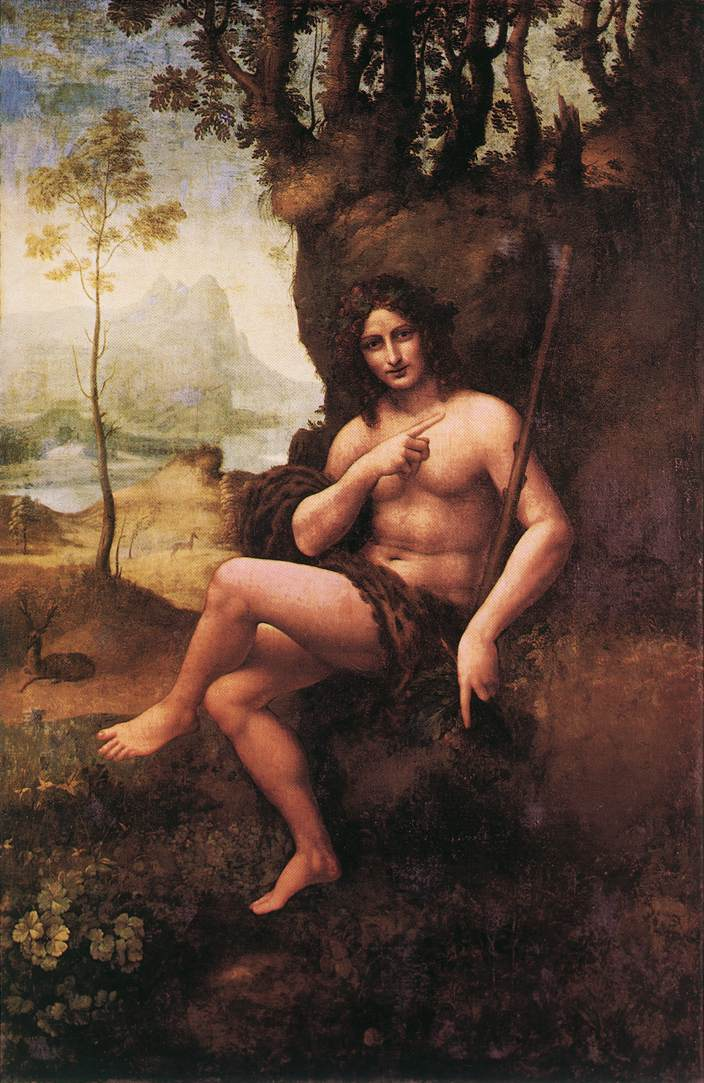 Leonardo da Vinci; Francesco Melzi; 
Ο Άγιος Ιωάννης Πρόδρομος σε ερημική τοποθεσία, 1510/15. 
Λάδι σε ξύλο, μεταφέρθηκε αργότερα σε μουσαμά.
1,77 x 1,15 μ.
Παρίσι, Λούβρο.

• Ο Άγιος Ιωάννης αναγνωρίζεται από το ντύσιμό του με προβιά και από τη ράβδο που κρατά. Στο αριστερό χέρι κρατά ένα τσαμπί σταφύλια, ενώ ο δείκτης δείχνει προς μια πηγή (;). Στα μαλλιά δάφνινο στεφάνι.
• Προβιά και ράβδος υποδηλώνουν τον Άγ. Ιωάννη, σταφύλια και δάφνες τον αρχαίο θεό του κρασιού, Διόνυσο. Λόγω κακής διατήρησης του πίνακα μια τελική ερμηνεία είναι πολύ δύσκολη.
• Ίσως έργο του μαθητή του Λεονάρντο, Francesco Melzi, επηρρεασμένο σαφώς από τον πίνακα του Ιωάννου του Προδρόμου του ίδιου του Λεονάρντο (βλ. επόμενη διαφάνεια).
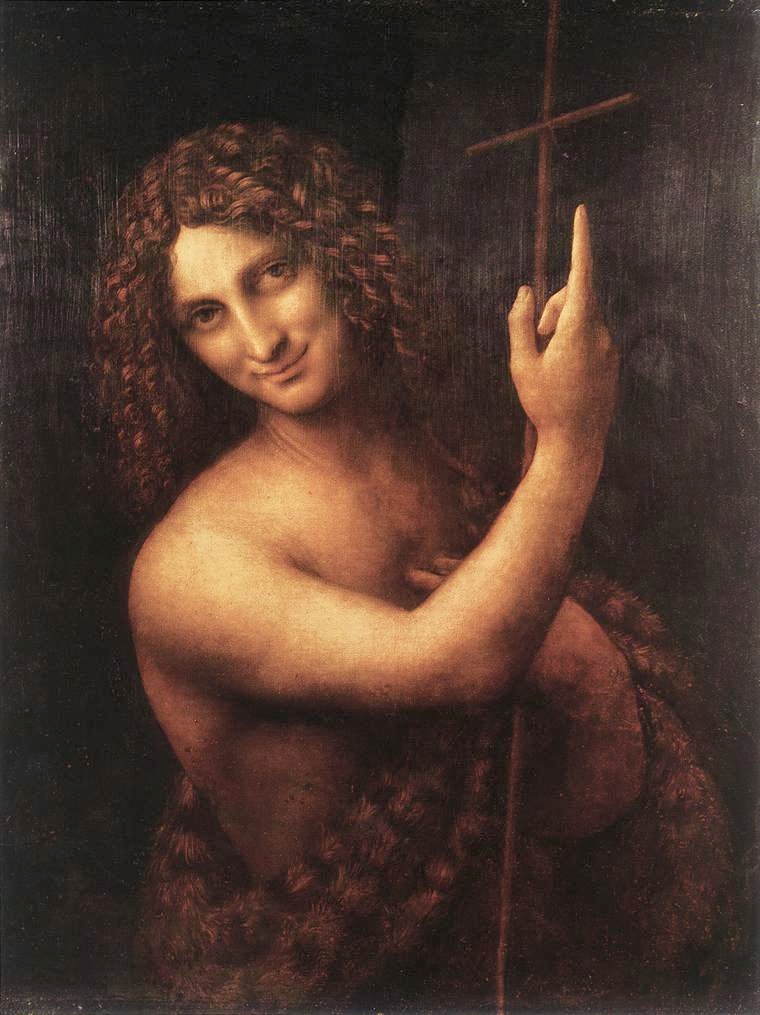 Leonardo da Vinci, 
Ο Άγιος Ιωάννης Πρόδρομος, 1513/16. 
Λάδι σε ξύλο.
0,69 x 0,57 μ.
Παρίσι, Λούβρο.

• Ο Άγιος Ιωάννης που αναγνωρίζεται χωρίς αμφιβολία από το ντύσιμό του με προβιά, έχει στραμμένο το βλέμμα του προς τον θεατή, κρατά με το αριστερό σταυρό, ενώ το δεξί δείχνει με προτεταμένο τον δείκτη προς τον ουρανό.
• Θεωρείται ο τελευταίος πίνακας στον οποίο δούλευε ο Λεονάρντο πριν πεθάνει το 1519, στο κάστρο του Clos-Lucé που του είχε παραχωρήσει ο βασιλιάς της Γαλλίας, Φραγκίσκος Α΄ (François I).
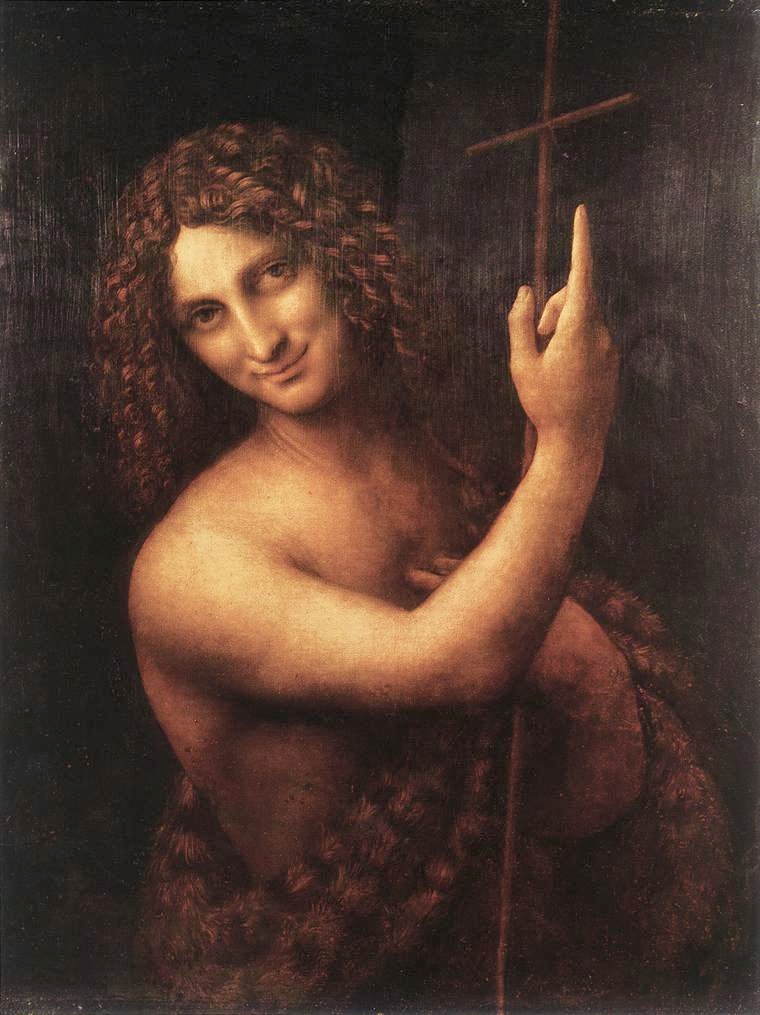 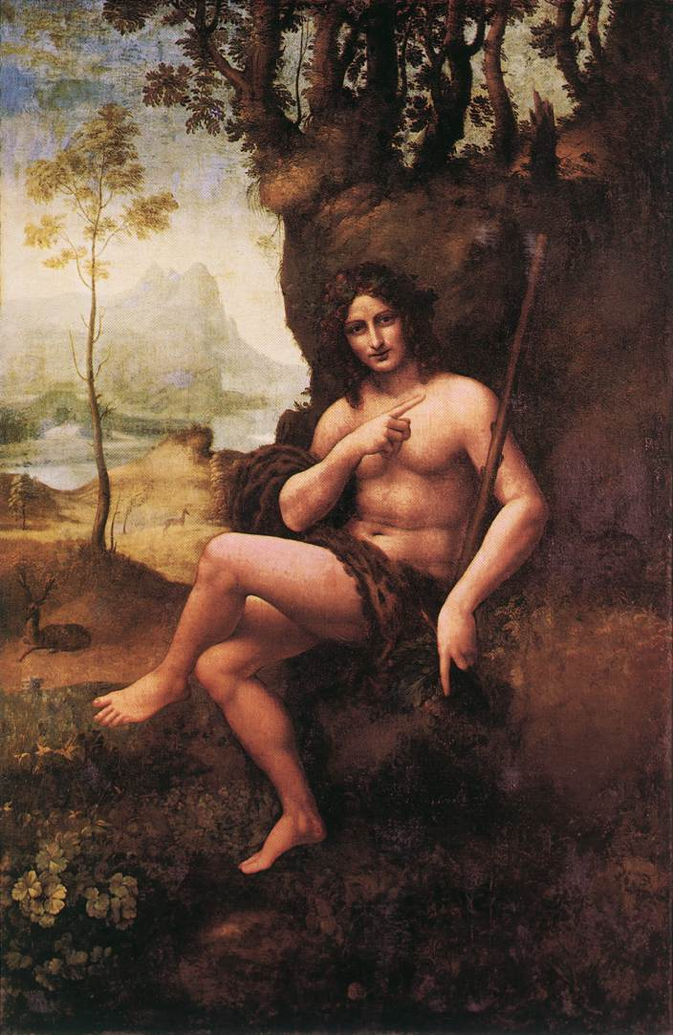 Leonardo da Vinci Πίνακες που αποδίδονται στο εργαστήρι του
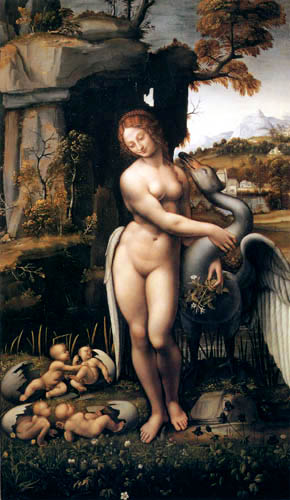 Leonardo da Vinci, εργαστήρι.
Η Λήδα και ο κύκνος, 1508/15. 
Λάδι σε ξύλο.
1,30 x 0,775 μ.
Φλωρεντία, Uffizi.

• Στο κέντρο της σύνθεσης βρίσκεται η Λήδα, κάτω από βράχο και με τοπίο δεξιά στο βάθος. Ο κύκνος (Δίας) βρίσκεται στην αγκαλιά της. Στα πόδια της τα νεογέννητα δίδυμα Κάστωρ και Πολυδεύκης (του Δία) καθώς και Ελένη και Κλυταιμήστρα (του συζύγου της, Τυνδάρεω).
• Υπήρξε σχέδιο του Λεονάρντο με όρθια Λήδα (δεν σώζεται). Και οι τρεις πίνακες με το ίδιο θέμα θεωρούνται ότι φιλοτεχνήθησαν από μέλη της σχολής του καλλιτέχνη.
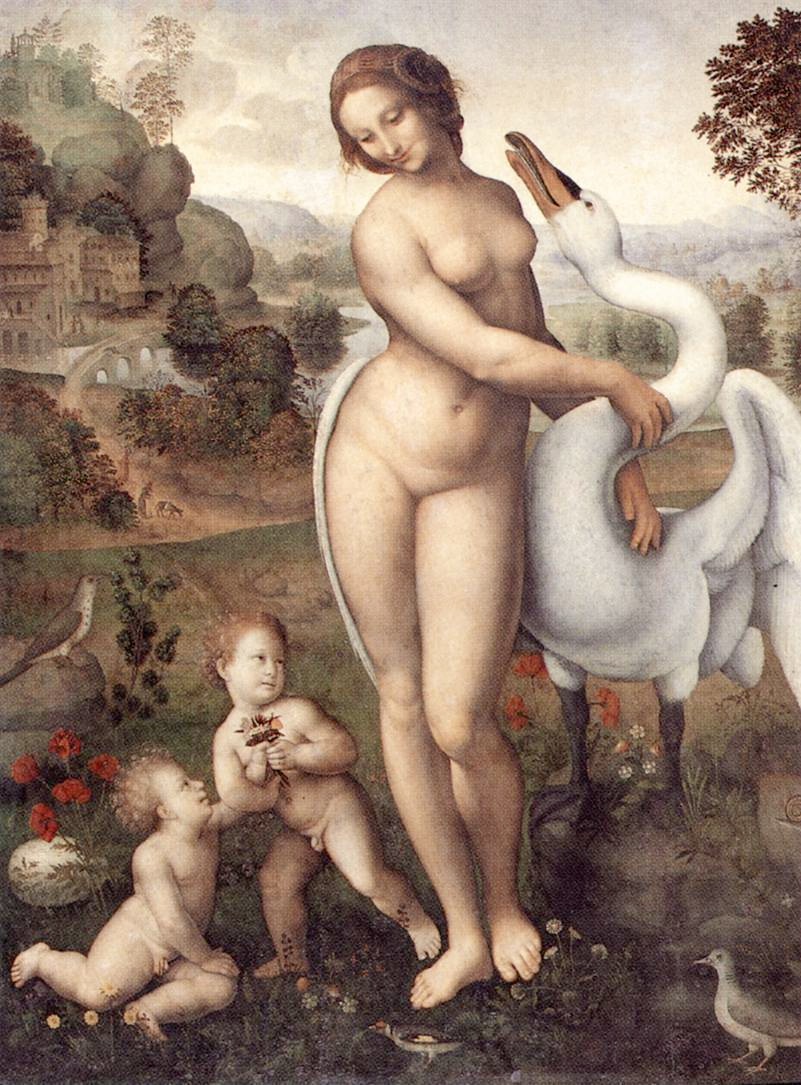 Leonardo da Vinci; εργαστήρι του;
Η Λήδα και ο κύκνος, 1510/15. 
Λάδι σε ξύλο.
1,12 x 0,86 μ.
Ρώμη, Galleria Borghese.

• Μοιάζει αρκετά του πίνακα στην προηγούμενη διαφάνεια. Φωτογραφίες με ακτίνες X-ray απέδειξαν την ύπαρξη τεσσάρων διδύμων που επιζωγραφήθηκαν αργότερα. Σε κάποια διαθήκη αναφέρεται ο πίνακας να βρισκόταν στην οικία του Λεονάρντο τη στιγμή του θανάτου του.
• Υπάρχει επομένως η υπόθεση το προσχέδιο για τον πίνακα να είναι από τα χέρια του ίδιου του καλλιτέχνη, η εκτέλεση όμως από άλλον ζωγράφο / άλλους ζωγράφους του κύκλου του.
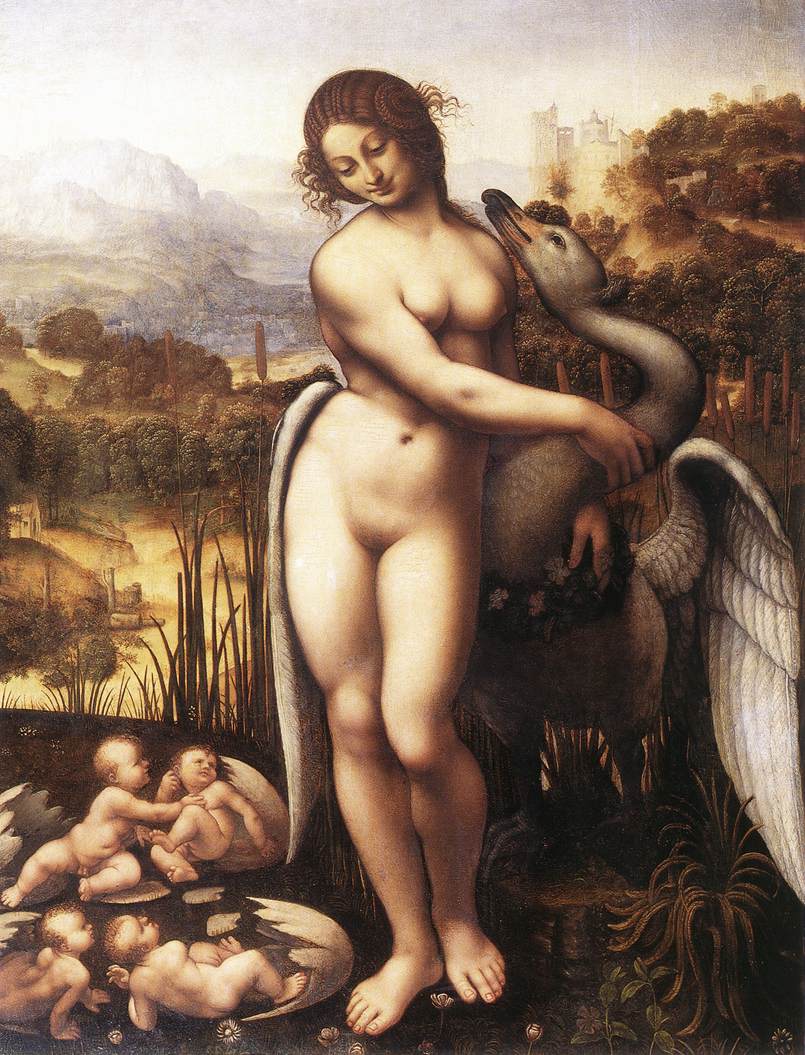 Cesare da Sesto (1477-1523)
Η Λήδα και ο κύκνος, 1505/10. 
Λάδι σε ξύλο.
0,695 x 0,737 μ.
Salisbury, Wilton House.

• Αντίγραφο του χαμένου σήμερα πίνακα του Λεονάρντο από τον Cesare da Sesto. Οι μορφές μοιάζουν αρκετά με τις μορφές στον πίνακα της Φλωρεντίας.
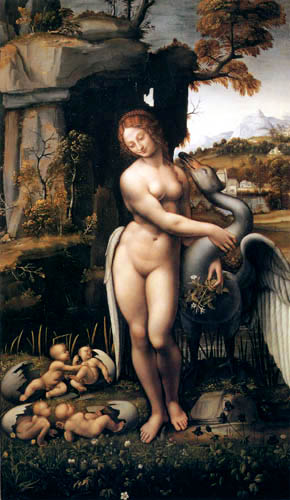 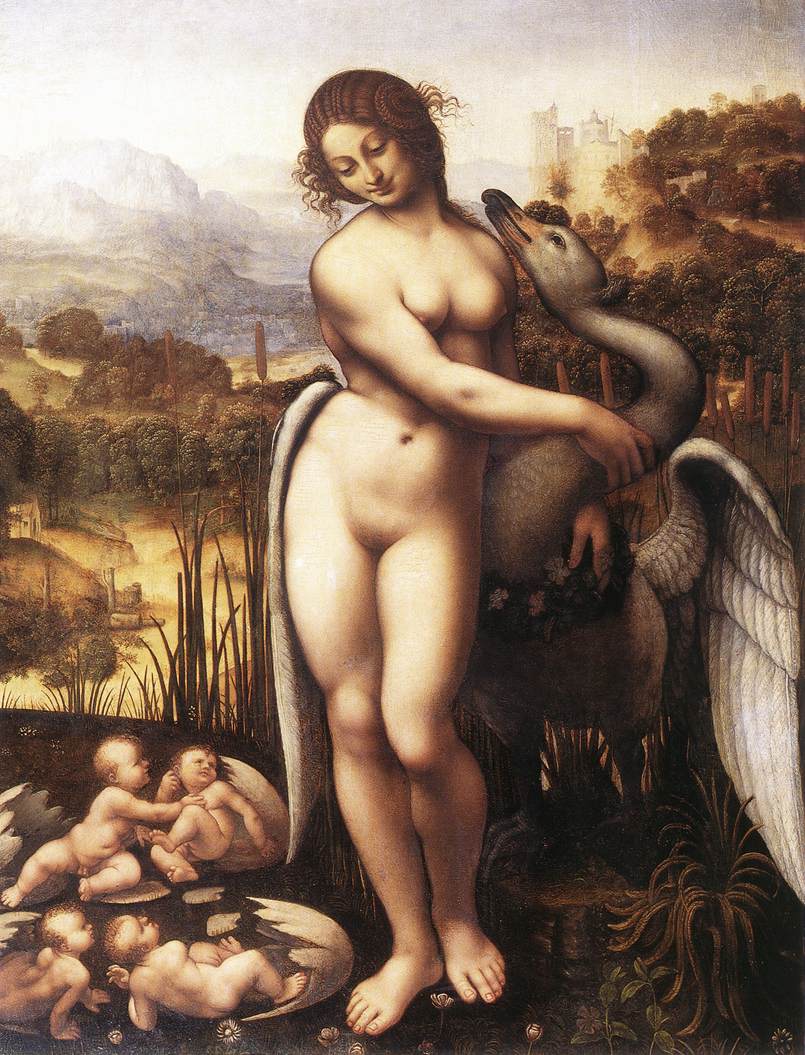 Salisbury.
Φλωρεντία.
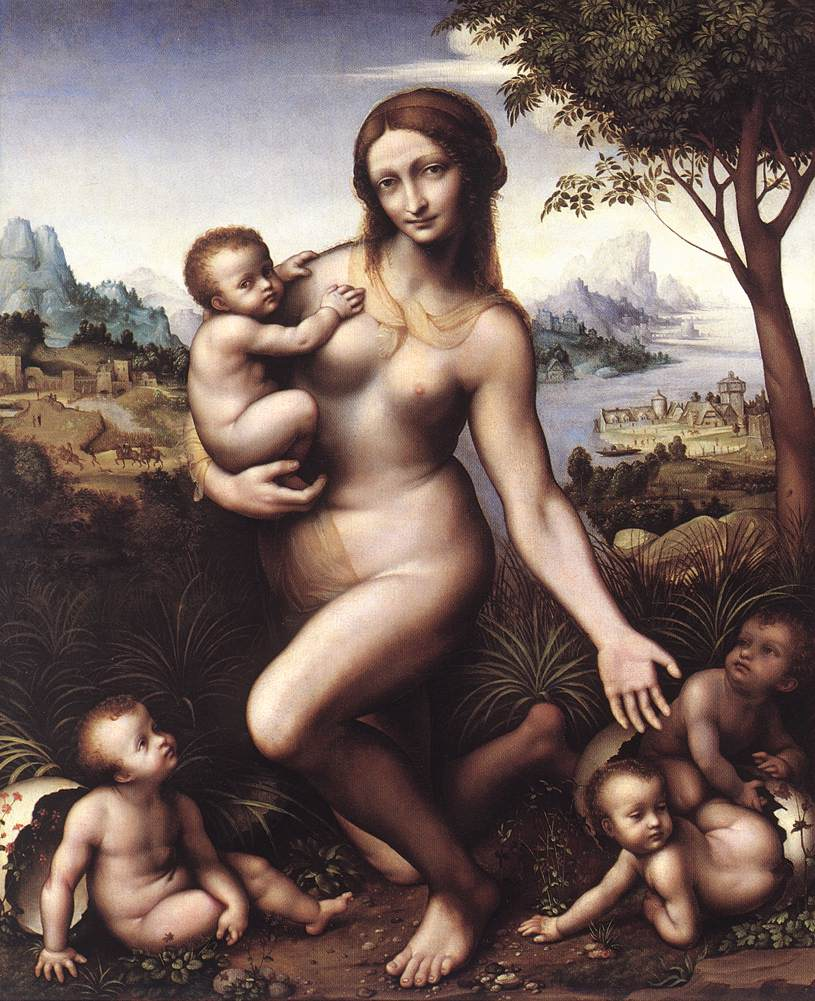 Giampietrino (εργάστηκε 1520-40)
Η Λήδα και τα παιδιά της, 
π. 1530. 
Λάδι σε ξύλο.
Kassel, Κρατικά Μουσεία.

• Αντίγραφο χαμένου σήμερα πίνακα του Λεονάρντο. Βλ. επόμενη διαφάνεια.
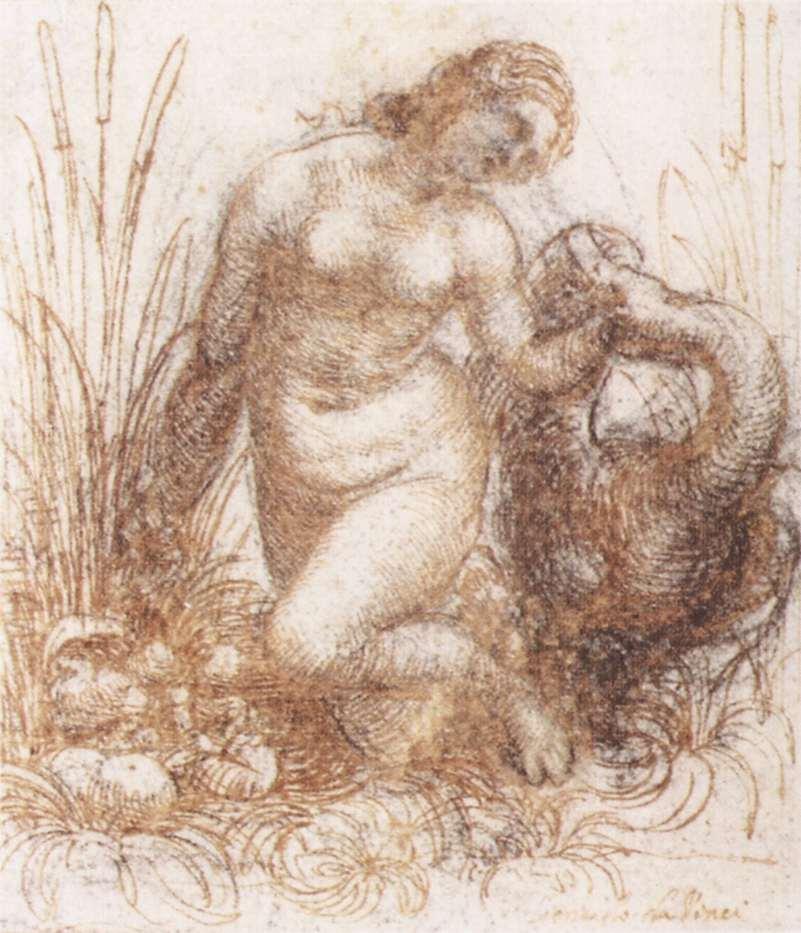 Leonardo da Vinci
Σκίτσο-μελέτη για τη Λήδα
π. 1503/07. 
Μαύρη κιμωλία, πενάκι και μελάνη σε χαρτί.
12,6 x 10,9 εκ.
Rotterdam, Museum Boijmans Van Beuningen.
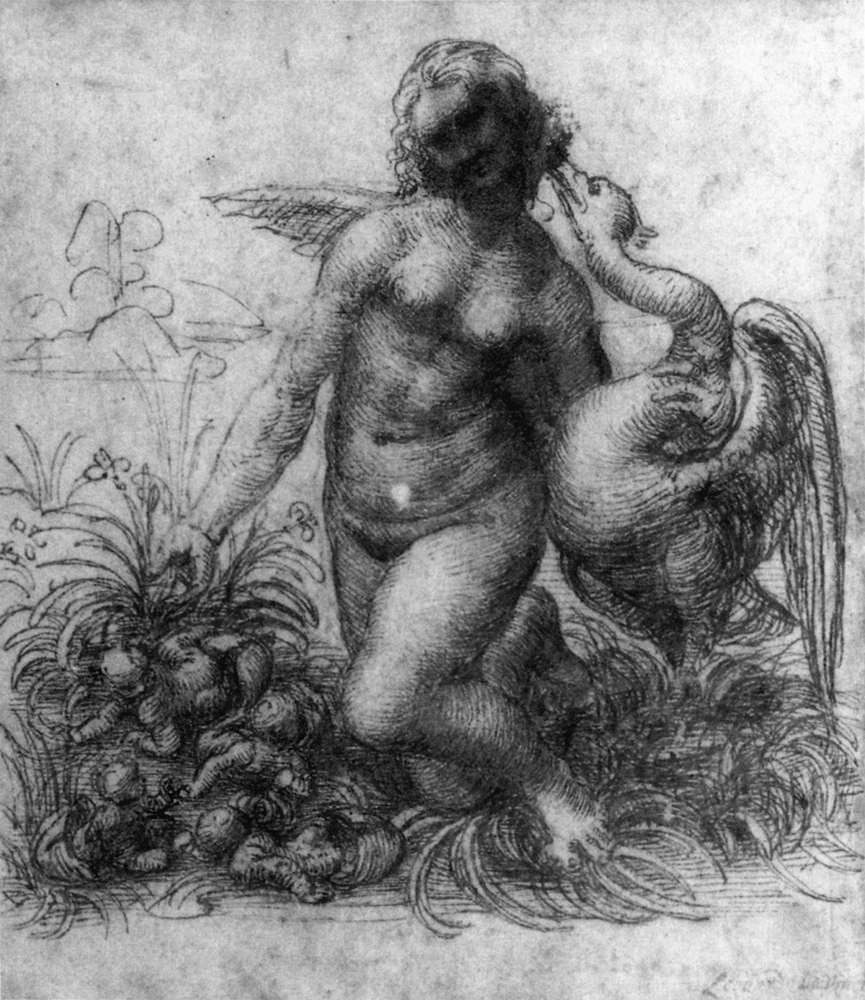 Leonardo da Vinci
Σκίτσο-μελέτη για τη Λήδα
π. 1503/07. 
Πενάκι και μελάνη και πρόσθεση μαύρης κιμωλίας σε χαρτί.
16,0 x 13,9 εκ.
Chatsworth, Devonshire Collection.
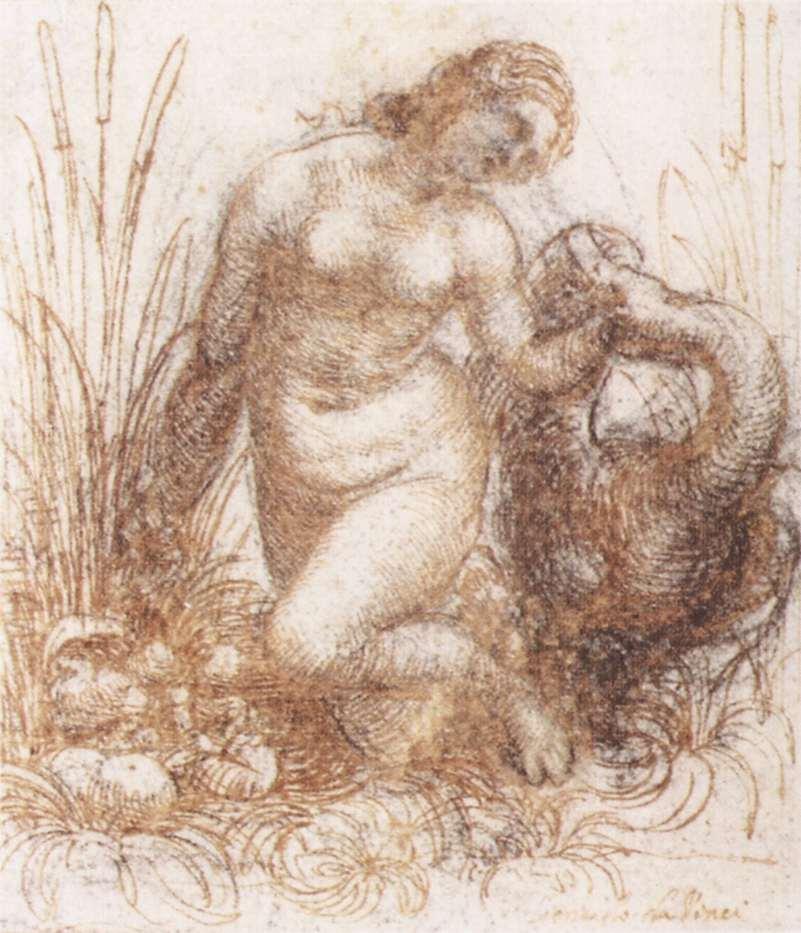 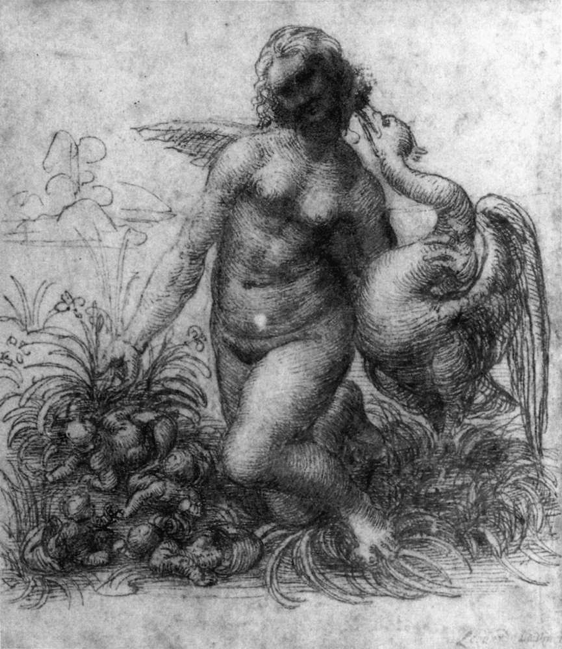 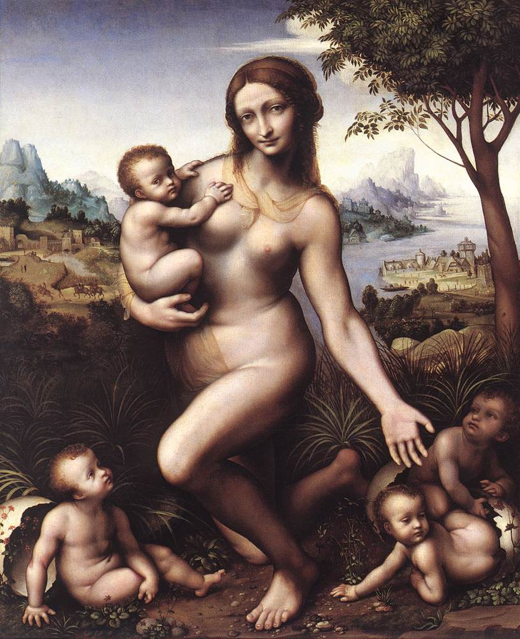 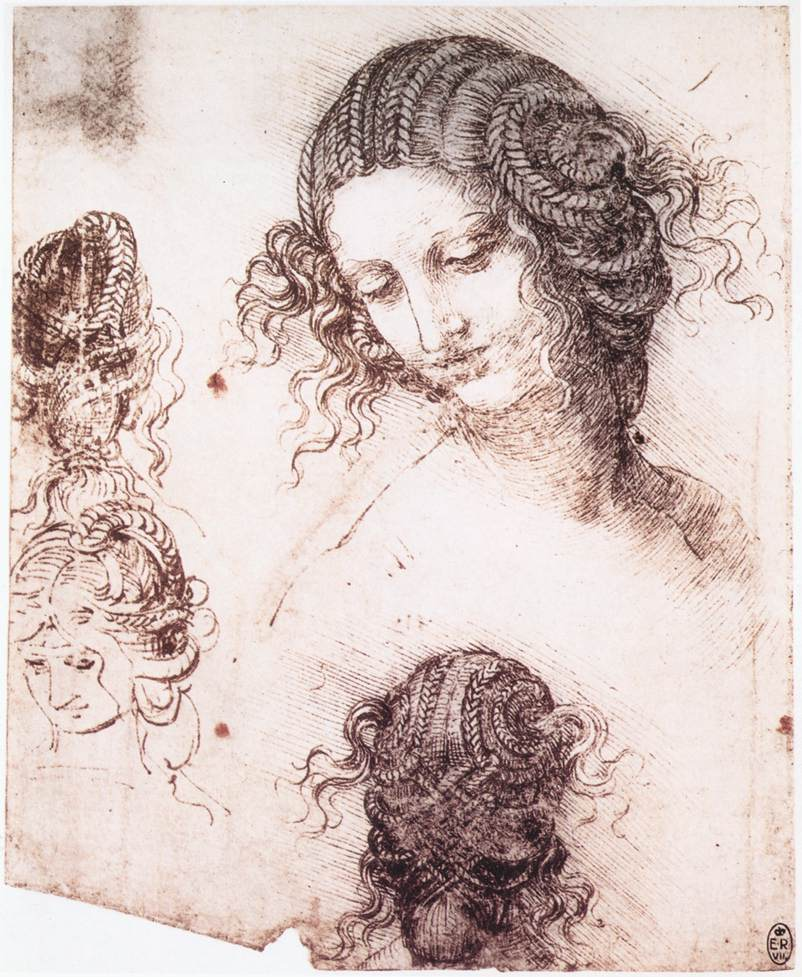 Leonardo da Vinci
Σκίτσο-μελέτη για το κεφάλι της Λήδας
π. 1503/07. 
Μαύρη κιμωλία, πενάκι και μελάνη σε χαρτί.
17,7 x 14,7 εκ.
Windsor, Βασιλική Βιβλιοθήκη.

Το σκίτσο αυτό δείχνει όλη τη φροντίδα του da Vinci για τις λεπτομέρειες: για να είναι σε θέση να κατανοεί και να αποδίδει σωστά την εμφάνιση των πλεγμένων μαλλιών στο μπροστινό μέρος του κεφαλιού, κάνει σκίτσα ΚΑΙ από το πίσω μέρος. Αριστερά εναλλακτική λύση.
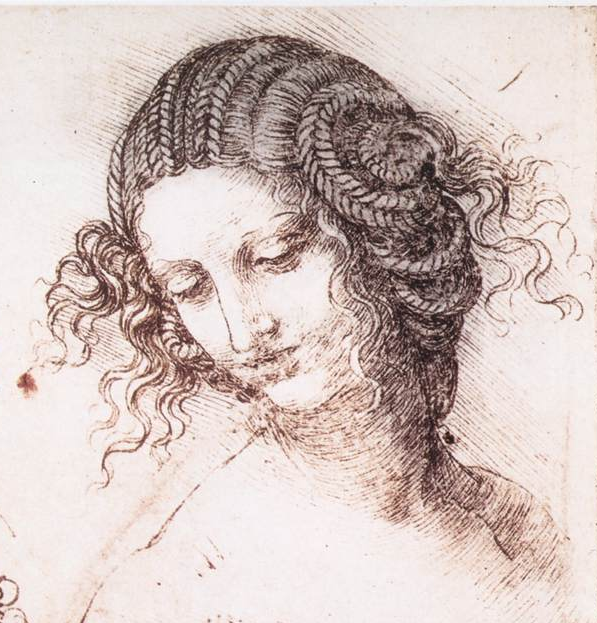 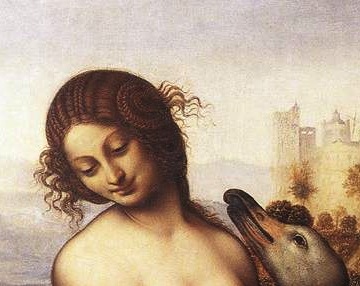 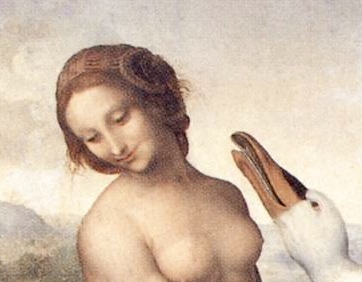 Salisbury.
Σκίτσο του da Vinci.
Ρώμη.
Τέλος Ενότητας
Χρηματοδότηση
Το παρόν εκπαιδευτικό υλικό έχει αναπτυχθεί στo πλαίσιo του εκπαιδευτικού έργου του διδάσκοντα.
Το έργο «Ανοικτά Ακαδημαϊκά Μαθήματα στο Πανεπιστήμιο Αθηνών» έχει χρηματοδοτήσει μόνο την αναδιαμόρφωση του εκπαιδευτικού υλικού. 
Το έργο υλοποιείται στο πλαίσιο του Επιχειρησιακού Προγράμματος «Εκπαίδευση και Δια Βίου Μάθηση» και συγχρηματοδοτείται από την Ευρωπαϊκή Ένωση (Ευρωπαϊκό Κοινωνικό Ταμείο) και από εθνικούς πόρους.
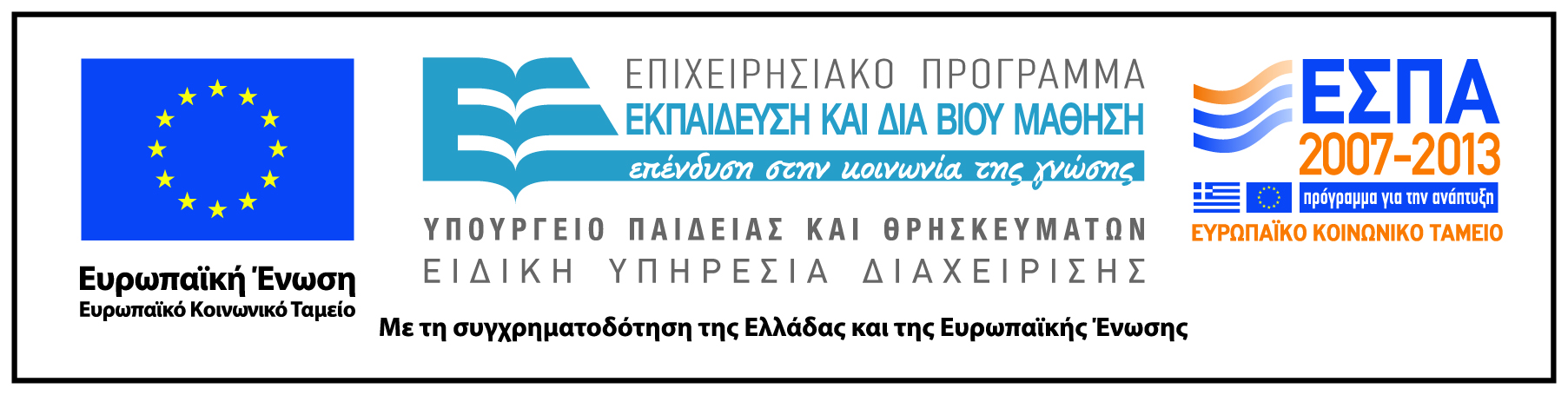 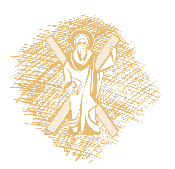 Σημείωμα Ιστορικού Εκδόσεων Έργου
Το παρόν έργο αποτελεί την έκδοση 1
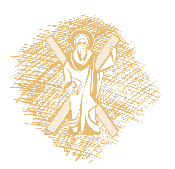 Σημείωμα Αναφοράς
Copyright Πανεπιστήμιο Πατρών, Μάρτιν Κρέεμπ. «Εισαγωγή στις εικαστικές τέχνες». Έκδοση: 1.0. Πάτρα 2015. Διαθέσιμο από τη δικτυακή διεύθυνση: https://eclass.upatras.gr/courses/THE719/
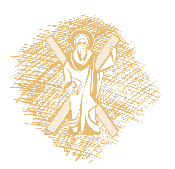 Σημείωμα Αδειοδότησης
Το παρόν υλικό διατίθεται με τους όρους της άδειας χρήσης Creative Commons. Εξαιρούνται τα αυτοτελή έργα τρίτων π.χ. φωτογραφίες, διαγράμματα κ.λ.π.,  τα οποία εμπεριέχονται σε αυτό και τα οποία αναφέρονται μαζί με τους όρους χρήσης τους στο «Σημείωμα Χρήσης Έργων Τρίτων».
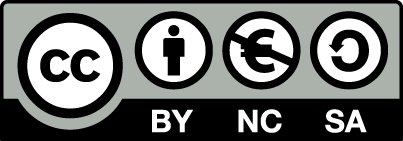 [1] http://creativecommons.org/licenses/by-nc-sa/4.0/ 

Ως Μη Εμπορική ορίζεται η χρήση:
που δεν περιλαμβάνει άμεσο ή έμμεσο οικονομικό όφελος από την χρήση του έργου, για το διανομέα του έργου και αδειοδόχο
που δεν περιλαμβάνει οικονομική συναλλαγή ως προϋπόθεση για τη χρήση ή πρόσβαση στο έργο
που δεν προσπορίζει στο διανομέα του έργου και αδειοδόχο έμμεσο οικονομικό όφελος (π.χ. διαφημίσεις) από την προβολή του έργου σε διαδικτυακό τόπο

Ο δικαιούχος μπορεί να παρέχει στον αδειοδόχο ξεχωριστή άδεια να χρησιμοποιεί το έργο για εμπορική χρήση, εφόσον αυτό του ζητηθεί.
Σημείωμα Χρήσης Έργων Τρίτων (6/6)
Το Έργο αυτό κάνει χρήση των ακόλουθων έργων:
Εικόνα 6: https://upload.wikimedia.org/wikipedia/commons/thumb/9/98/Leonardo_da_Vinci_Adoration_of_the_Magi.jpg/497px-Leonardo_da_Vinci_Adoration_of_the_Magi.jpg 
Εικόνα  8: https://upload.wikimedia.org/wikipedia/commons/thumb/6/6f/Leonardo_da_Vinci,_Ginevra_de'_Benci,_1474-78.png/980px-Leonardo_da_Vinci,_Ginevra_de'_Benci,_1474-78.png 
Εικόνα 10: https://upload.wikimedia.org/wikipedia/commons/2/23/Portrait_of_a_Young_Woman,_probably_Simonetta_Vespucci.jpg 
Εικόνα 12: https://upload.wikimedia.org/wikipedia/commons/e/ed/Dama_z_gronostajem.jpg 
 Εικόνα 14β: https://upload.wikimedia.org/wikipedia/commons/c/c5/Andrea_Del_Verrocchio,_dama_del_mazzolino_02.JPG 
Εικόνα  16: https://upload.wikimedia.org/wikipedia/commons/1/17/Hahn's_La_Belle_Ferroniere.jpg 
Εικόνα 17α: https://upload.wikimedia.org/wikipedia/commons/5/55/Antonello_da_Messina_-_Portrait_of_a_Man_-_WGA0752.jpg 
Εικόνα 18: http://www.artelista.com/ypimages/Small/06/mwm05412.jpg 
Εικόνα  19: https://el.wikipedia.org/wiki/%CE%9C%CF%8C%CE%BD%CE%B1_%CE%9B%CE%AF%CE%B6%CE%B1_(%CE%9D%CF%84%CE%B1_%CE%92%CE%AF%CE%BD%CF%84%CF%83%CE%B9)#/media/File:Mona_Lisa,_by_Leonardo_da_Vinci,_from_C2RMF_retouched.jpg 
Εικόνα 24: https://upload.wikimedia.org/wikipedia/commons/1/13/Leonardo_da_vinci,_Head_of_a_Man_Facing_to_the_Left.jpg 
Εικόνα 25: http://webneel.com/daily/sites/default/files/images/daily/10-2013/34-leonardo-da-vinci-drawings.jpg 
Εικόνα 27: https://upload.wikimedia.org/wikipedia/commons/c/ca/Leonardo_da_Vinci_-_Ultima_cena_-_ca_1975.jpg 
Εικόνα 28: https://guaridadelpensamiento.files.wordpress.com/2012/05/c223b0de08ffe156b96306daf151a0ab.jpg 
Εικόνα 29: http://img3.findthebest.com/sites/default/files/3088/media/images/_790679_i0.jpg 
Εικόνα 31: https://martinakunzemexicoprojekt.files.wordpress.com/2014/05/leonardo-da-vinci-abendmahl.jpg?w=542&h=288 
Εικόνα 32: https://upload.wikimedia.org/wikipedia/commons/5/5c/Leonardo,_ultima_cena_(restored)_02.jpg 
Εικόνα 34: http://www.museumsinflorence.com/foto/Battistero/image/rustici.jpg 
 Εικόνα 37: https://upload.wikimedia.org/wikipedia/commons/thumb/8/88/Leonardo_da_vinci,_taccuino_forster_III,_1490_ca._02.JPG/320px-Leonardo_da_vinci,_taccuino_forster_III,_1490_ca._02.JPG 
Εικόνα 38: https://upload.wikimedia.org/wikipedia/commons/6/6d/Codex_trivulzianus.jpg 
Εικόνα 39: https://upload.wikimedia.org/wikipedia/commons/e/e4/Leonardo_da_vinci,_Studies_of_human_skull.jpg 
Εικόνα 40:  http://www.tovima.gr/files/1/2013/03/14/919012r.jpg 
Εικόνα 41: https://upload.wikimedia.org/wikipedia/commons/1/11/Uomo_Vitruviano.jpg 
Εικόνα 42: https://upload.wikimedia.org/wikipedia/commons/7/78/Views_of_a_Foetus_in_the_Womb.jpg
Σημείωμα Χρήσης Έργων Τρίτων (2/2)
Το Έργο αυτό κάνει χρήση των ακόλουθων έργων:
Εικόνα 43: https://s3.amazonaws.com/test.classconnection/922/flashcards/387922/png/embryo.png 
Εικόνα 45:  https://upload.wikimedia.org/wikipedia/commons/c/ca/Leonardo_da_vinci,_Drawing_of_a_flying_machine.jpg 
Εικόνα 46β: http://www.br-online.de/kinder/fragen-verstehen/wissen/2012/03671/leonardo.jpg 
Εικόνα 48: https://upload.wikimedia.org/wikipedia/commons/9/93/Leonardo_da_Vinci_-_Annunciazione_-_Google_Art_Project.jpg 
 Εικόνα 49:  https://upload.wikimedia.org/wikipedia/commons/e/e9/Leonardo_da_Vinci_-_Annunciation_(detail)_-_WGA12680.jpg 
Εικόνα 50: https://upload.wikimedia.org/wikipedia/commons/0/03/Leonardo,_san_girolamo.jpg 
Εικόνα 51: https://upload.wikimedia.org/wikipedia/commons/4/4b/Madonna_of_the_Rocks_by_Leonardo_da_Vinci,_Louvre_version.jpg 
Εικόνα 52: https://upload.wikimedia.org/wikipedia/commons/9/92/Leonardo_da_Vinci_-_Virgin_of_the_Rocks_-_WGA12697.jpg 
Εικόνα 54: https://upload.wikimedia.org/wikipedia/commons/thumb/4/44/Leonardo_da_Vinci_-_Virgin_and_Child_with_St_Anne_C2RMF_retouched.jpg/350px-Leonardo_da_Vinci_-_Virgin_and_Child_with_St_Anne_C2RMF_retouched.jpg 
Εικόνα 55: https://upload.wikimedia.org/wikipedia/commons/0/06/Leonardo_da_Vinci_001.jpg 
Εικόνα 56:  https://upload.wikimedia.org/wikipedia/commons/f/fc/St_John_the_baptist_-_Leonardo_Da_Vinci.jpg 
Εικόνα 59: https://upload.wikimedia.org/wikipedia/commons/a/a0/Leda_Melzi_Uffizi.jpg 
Εικόνα 60: https://upload.wikimedia.org/wikipedia/commons/thumb/9/95/Leda_and_the_Swan_1510-1515.jpg/443px-Leda_and_the_Swan_1510-1515.jpg 
Εικόνα 63: https://upload.wikimedia.org/wikipedia/commons/4/44/Leonardo_da_Vinci_-_Leda_-_WGA12731.jpg 
Εικόνα 64: https://upload.wikimedia.org/wikipedia/commons/thumb/f/fc/Leonardo_da_Vinci_-_Study_for_a_kneeling_Leda_-_WGA12756.jpg/206px-Leonardo_da_Vinci_-_Study_for_a_kneeling_Leda_-_WGA12756.jpg 
Εικόνα 65: https://farm7.staticflickr.com/6078/6103868200_53fc0811f6_b.jpg 
Εικόνα 67: https://upload.wikimedia.org/wikipedia/commons/9/92/Leonardo_da_vinci,_Head_of_Leda.jpg